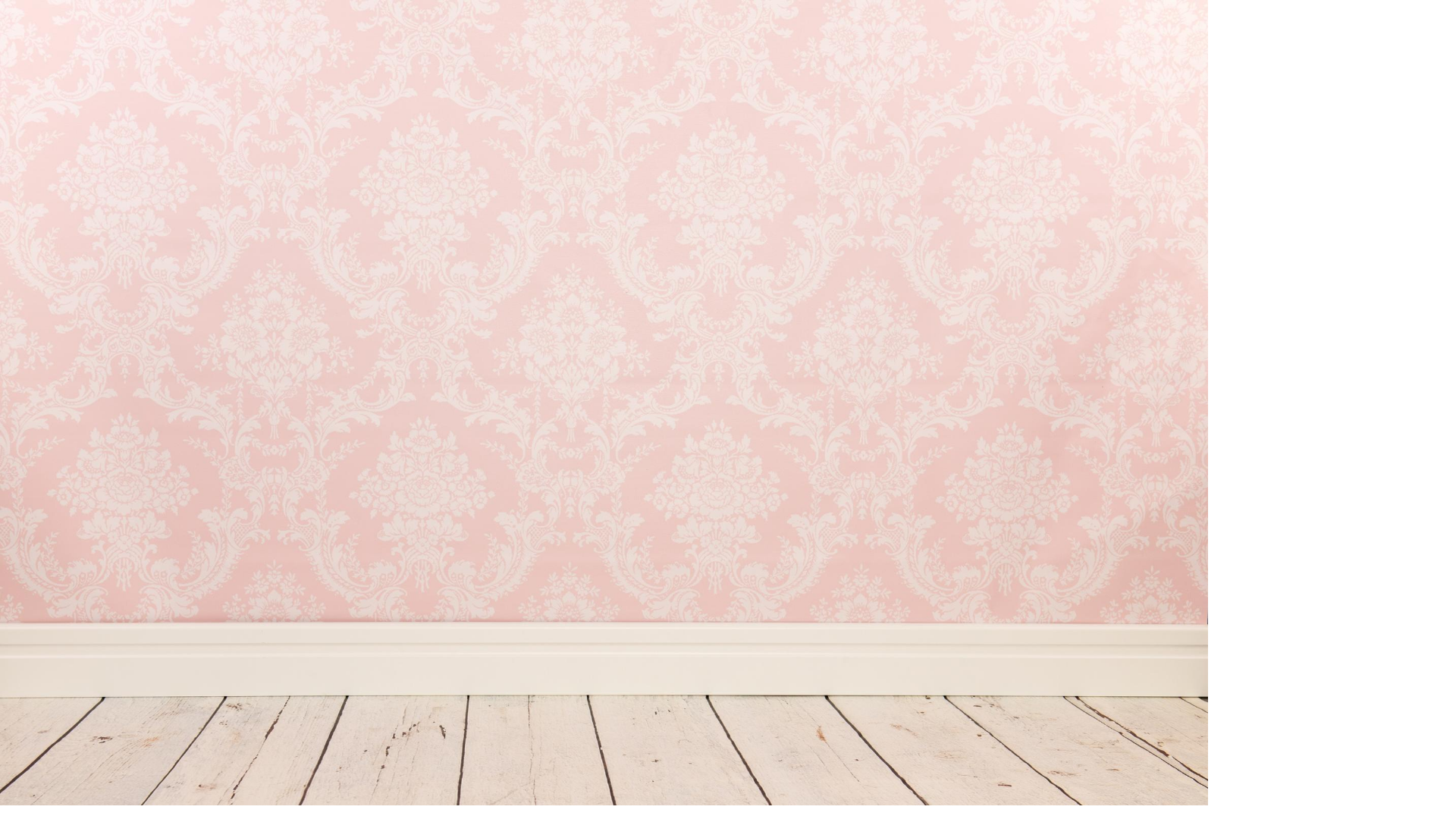 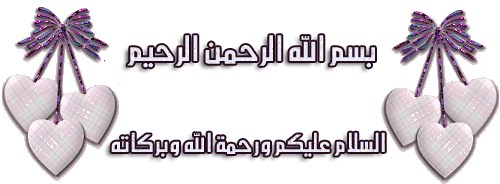 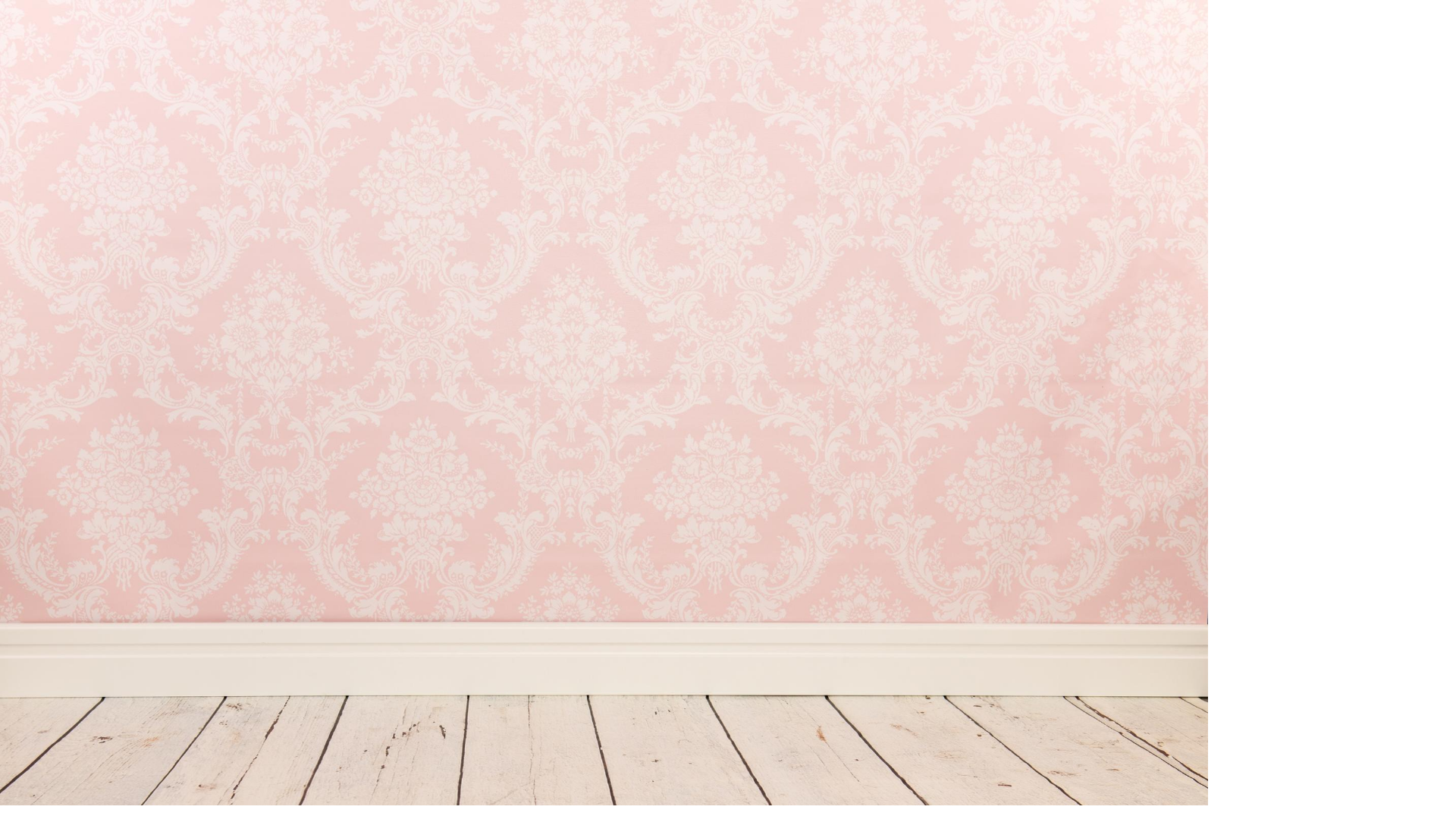 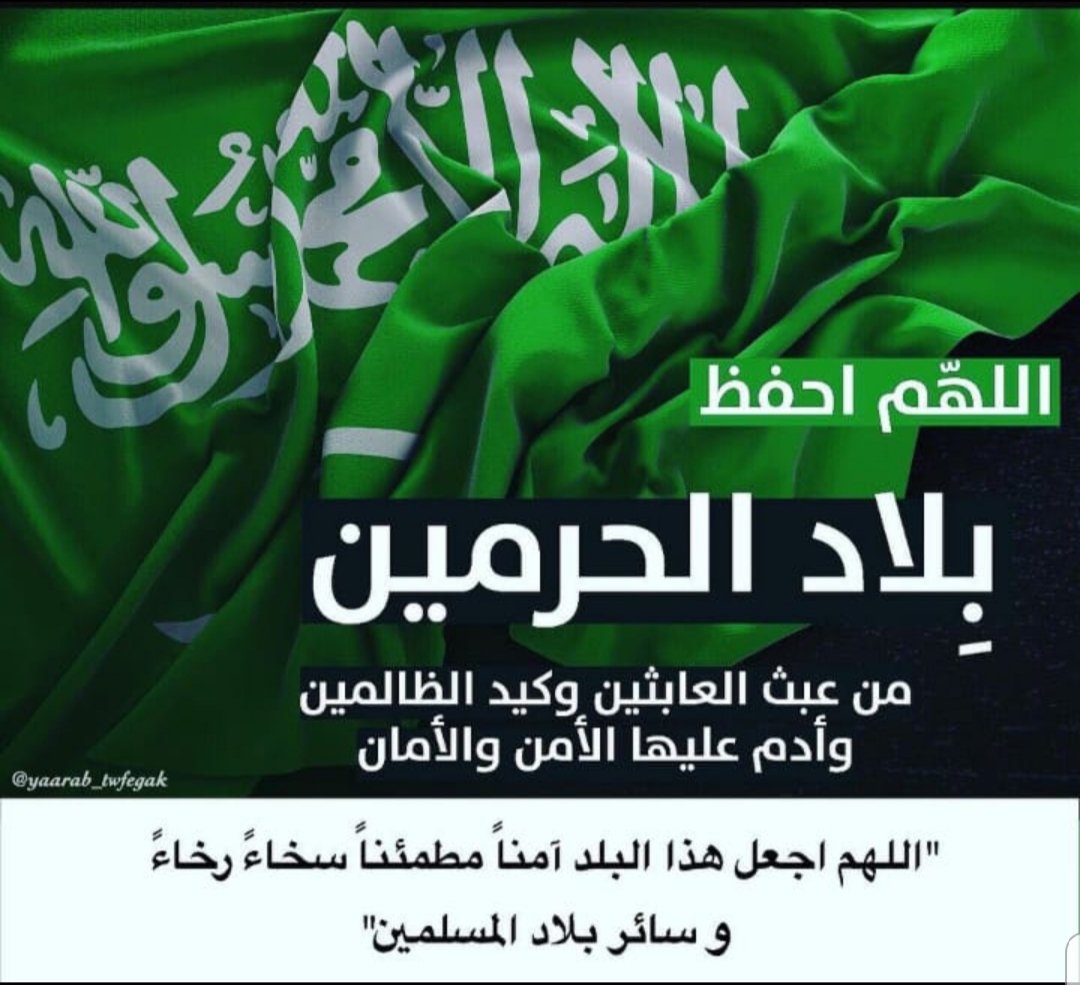 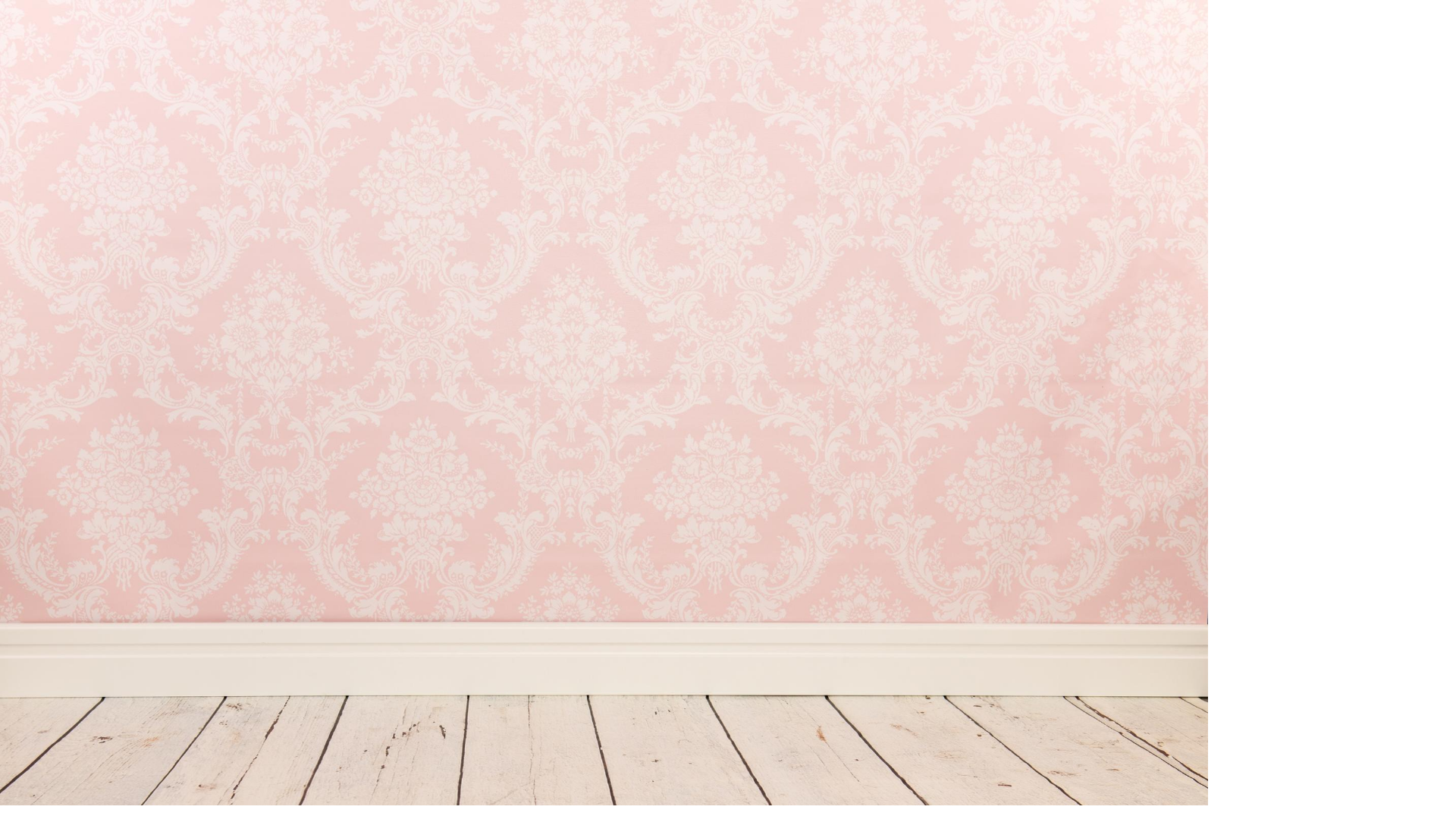 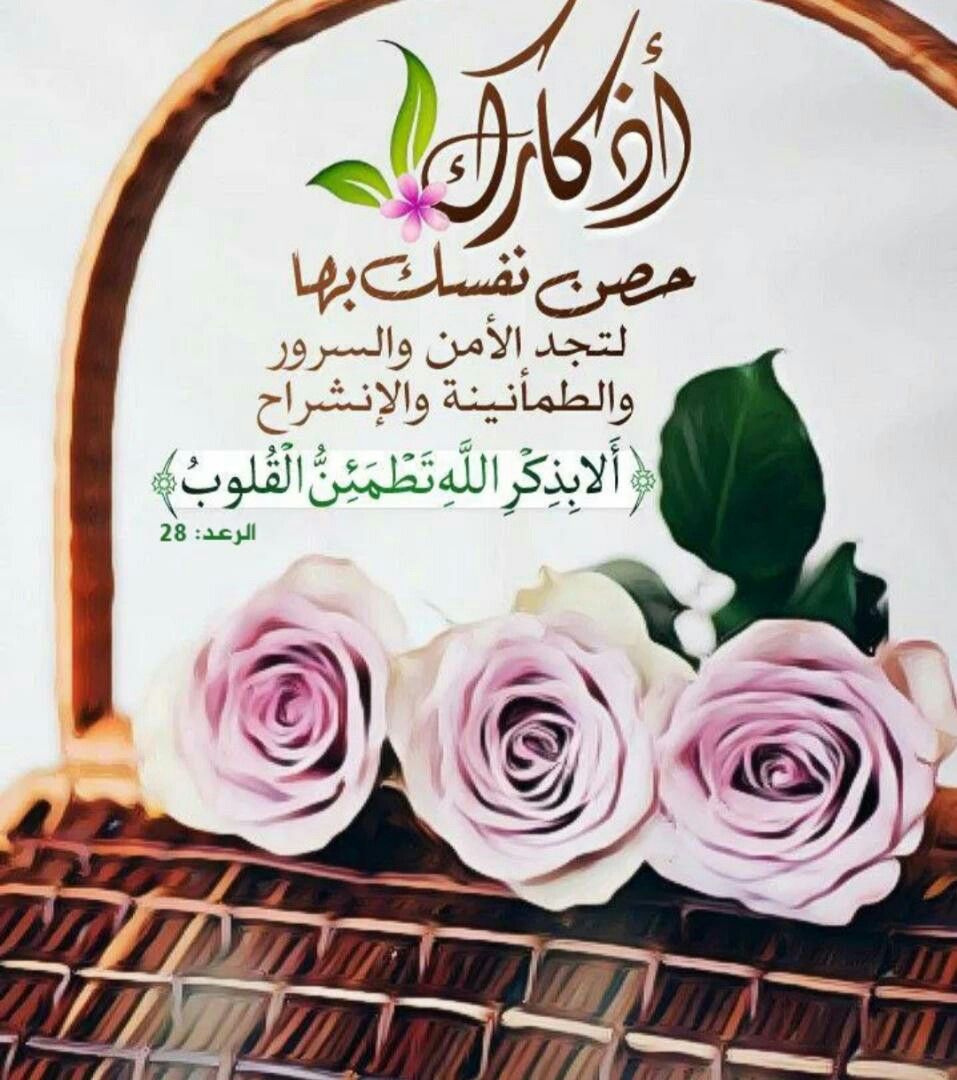 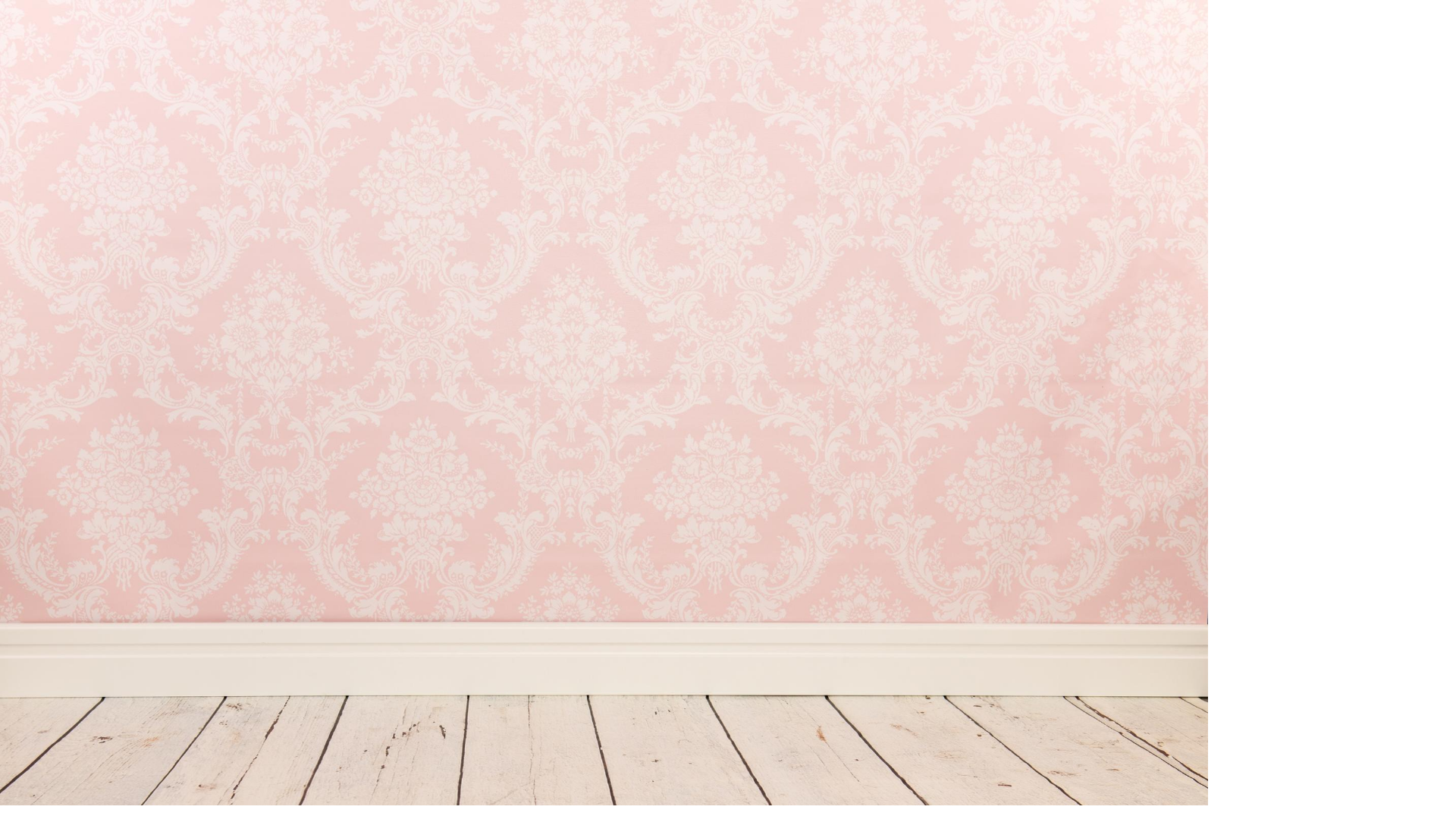 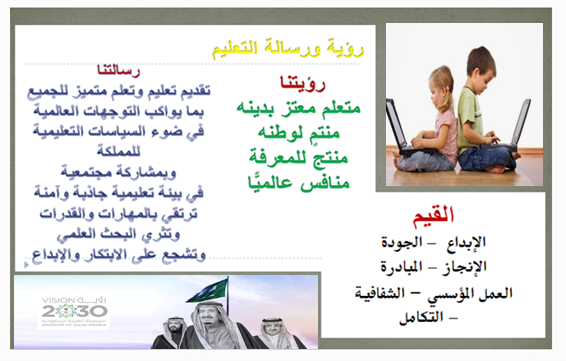 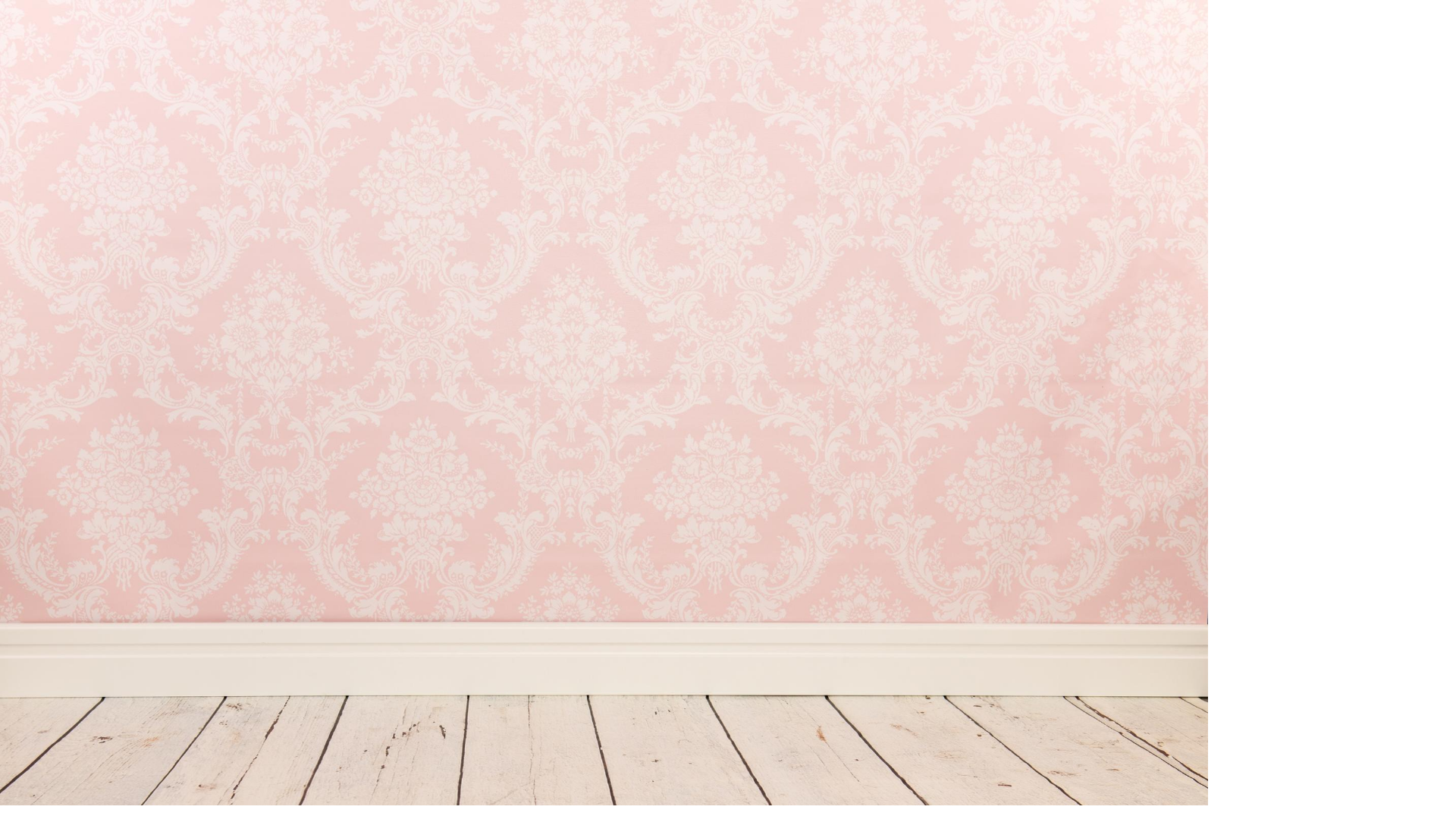 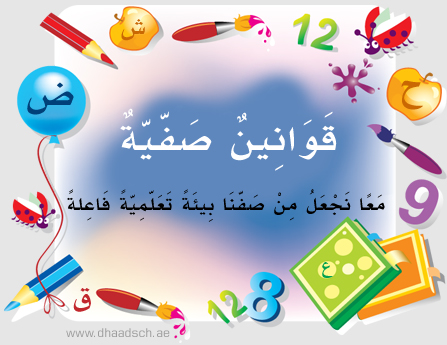 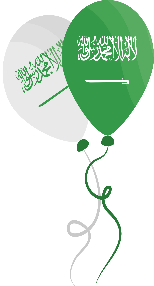 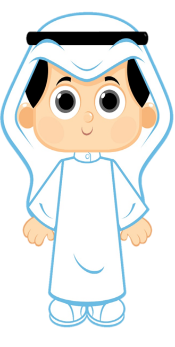 نشاط
مراجعة
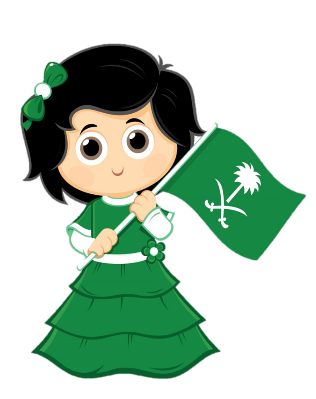 اليوم الوطني السعودي 92



فكرة وتصميم: زينة المرزوقي
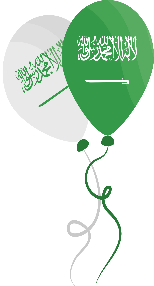 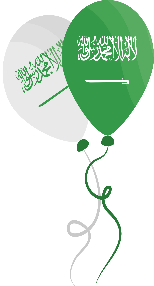 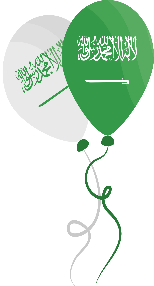 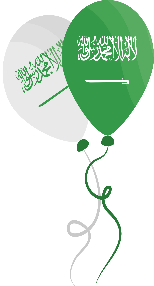 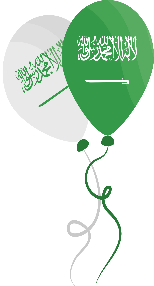 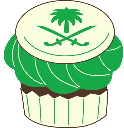 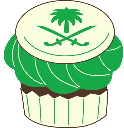 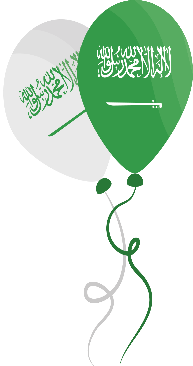 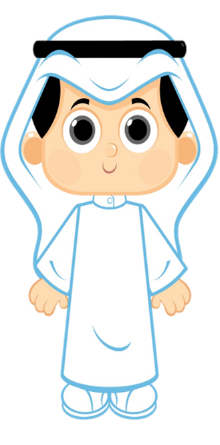 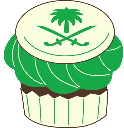 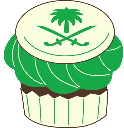 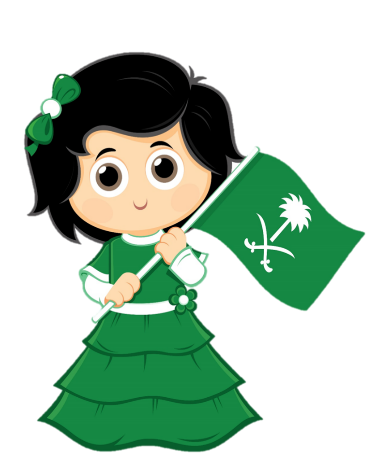 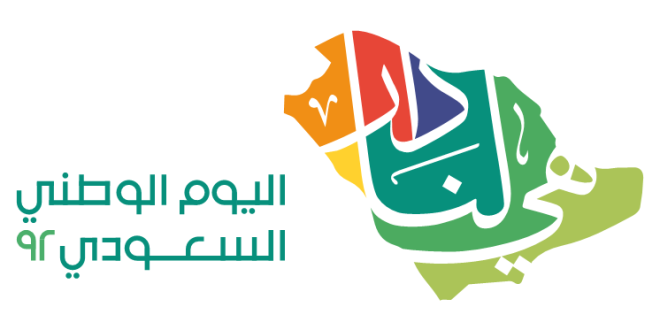 ما المجموعة الأكثر عددًا ؟
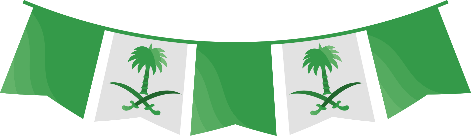 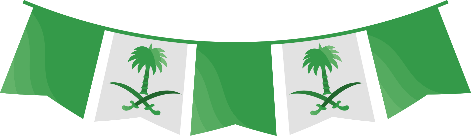 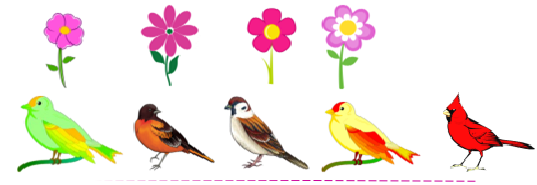 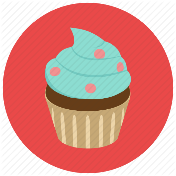 للعودة
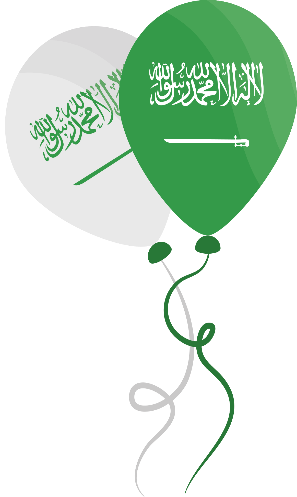 الطيور
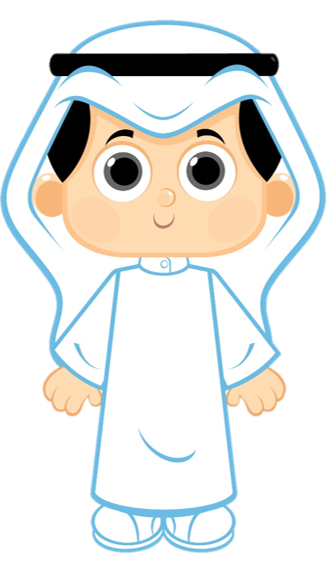 الزهور
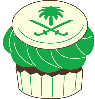 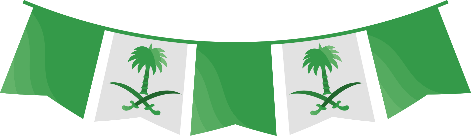 ما الخواص التي أصنف الأشياء
 على أساسها ؟
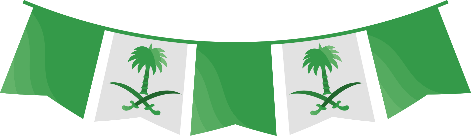 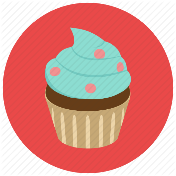 للعودة
حسب شكلها
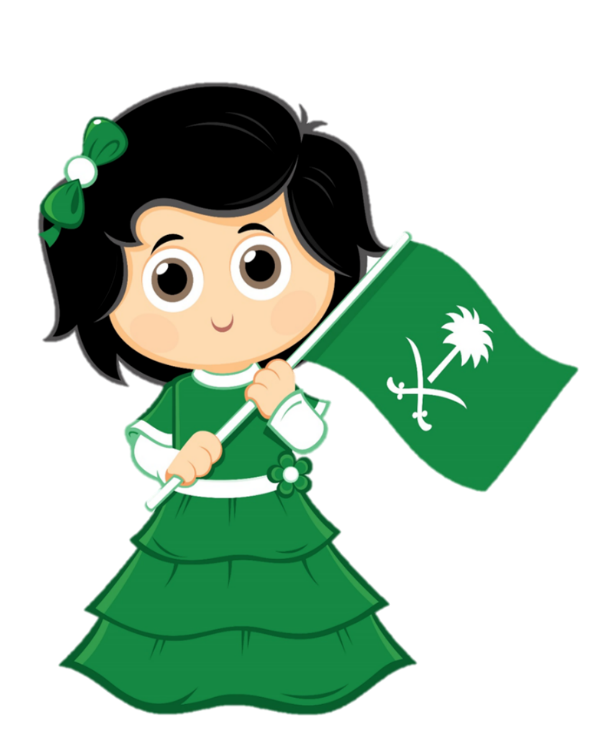 حسب حجمها وشكلها ولونها
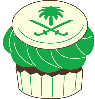 كم عدد الكور التي تشاهديها ؟
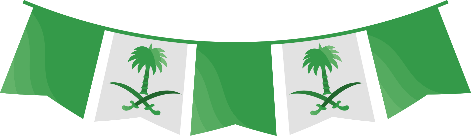 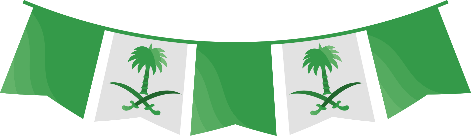 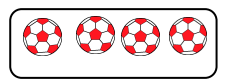 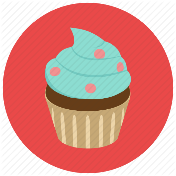 للعودة
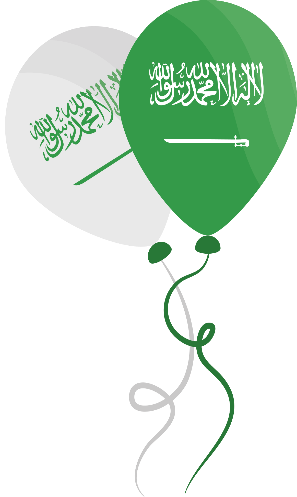 5
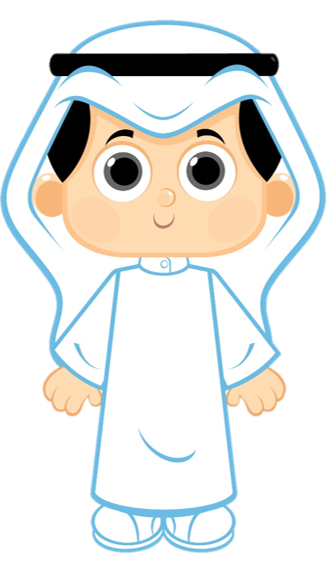 4
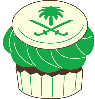 هل المجموعتان متساويتان في العدد ؟
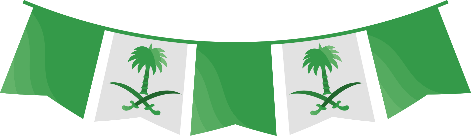 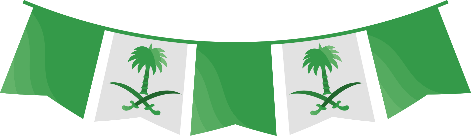 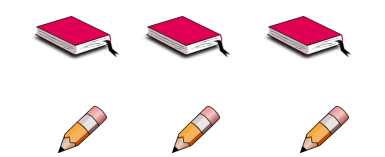 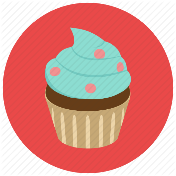 للعودة
نعم
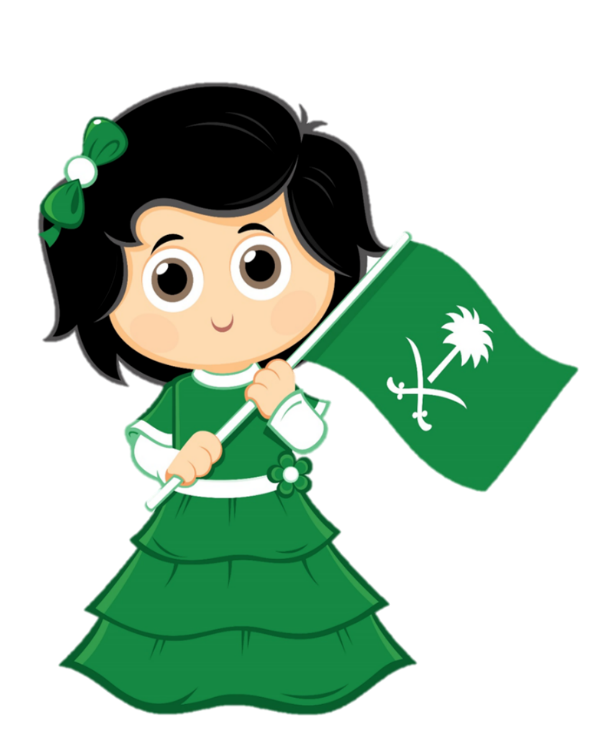 لا
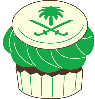 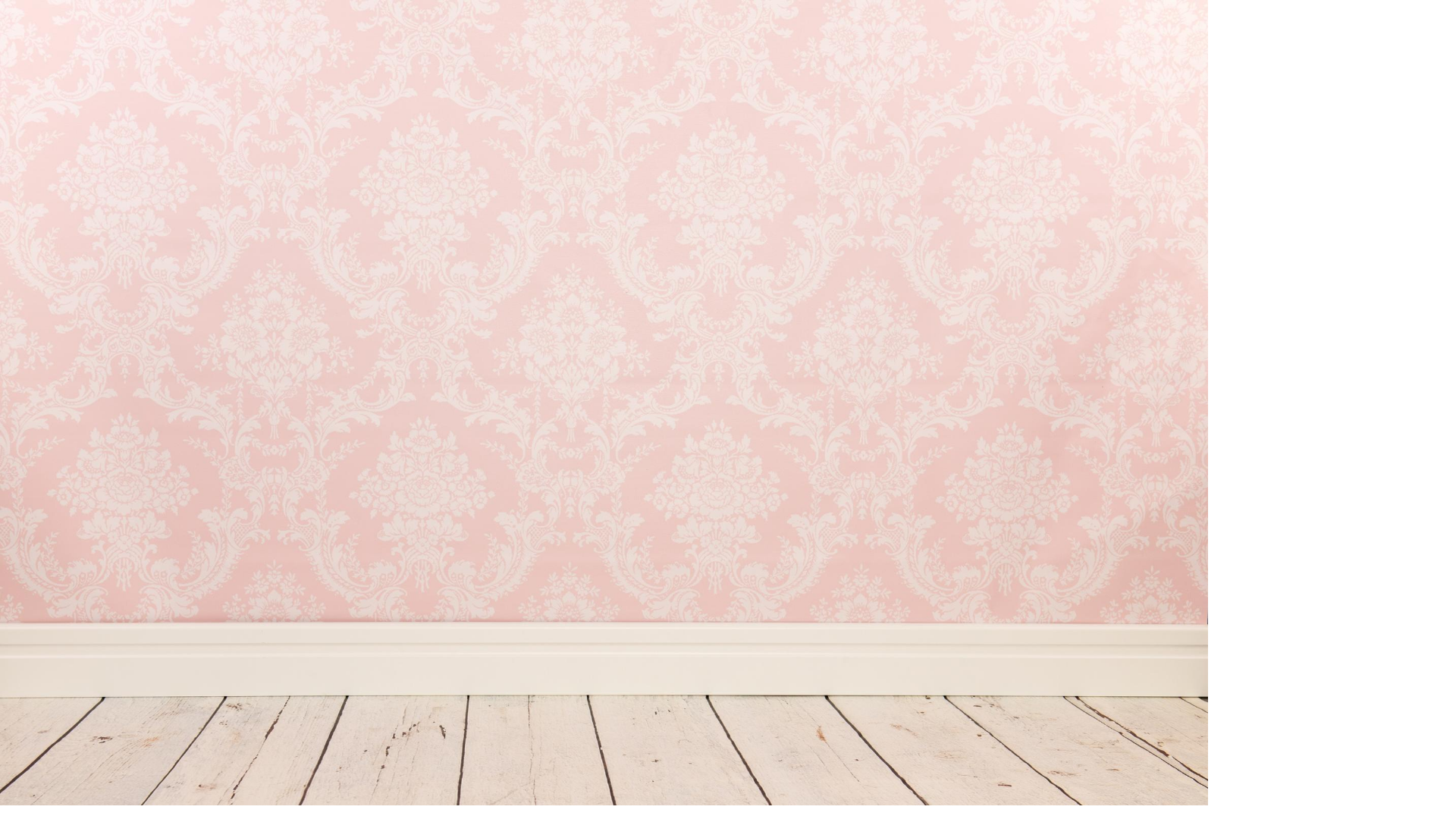 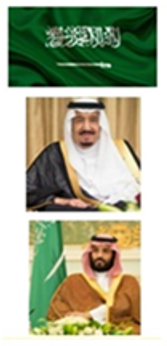 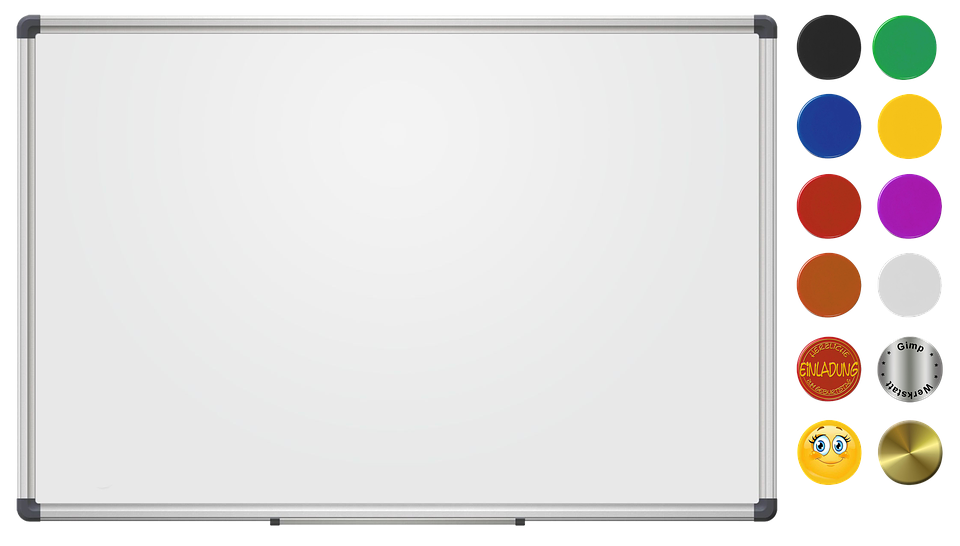 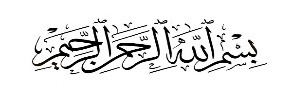 اليوم : الأحد
التاريخ  : 6 / 3 / 1444هـ
الفصل الثاني : الأعداد حتى 5
موضوع الدرس : 
اختبار الفصل 2 و الاختبار التراكمي 
الهدف : تقيم للطالبة ومراجعة وتثبيت لما تم دراسته
صفحة 41
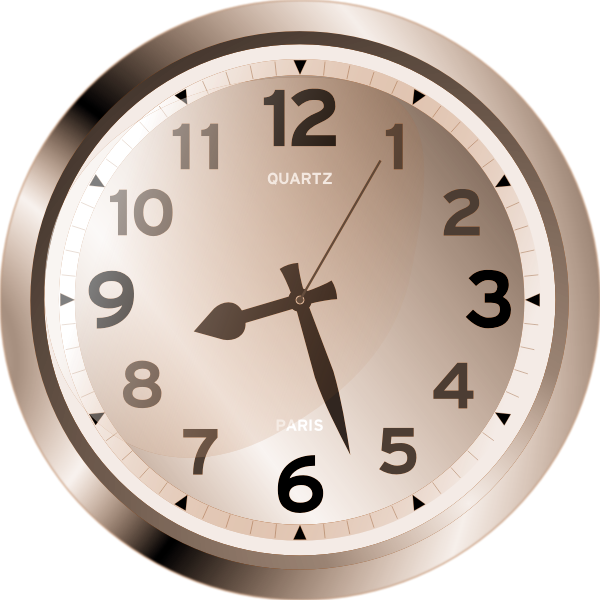 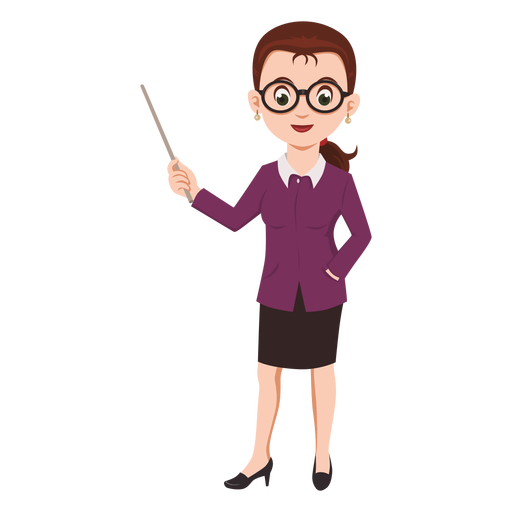 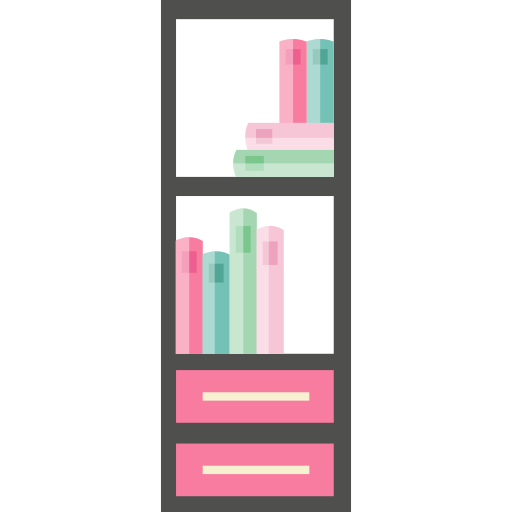 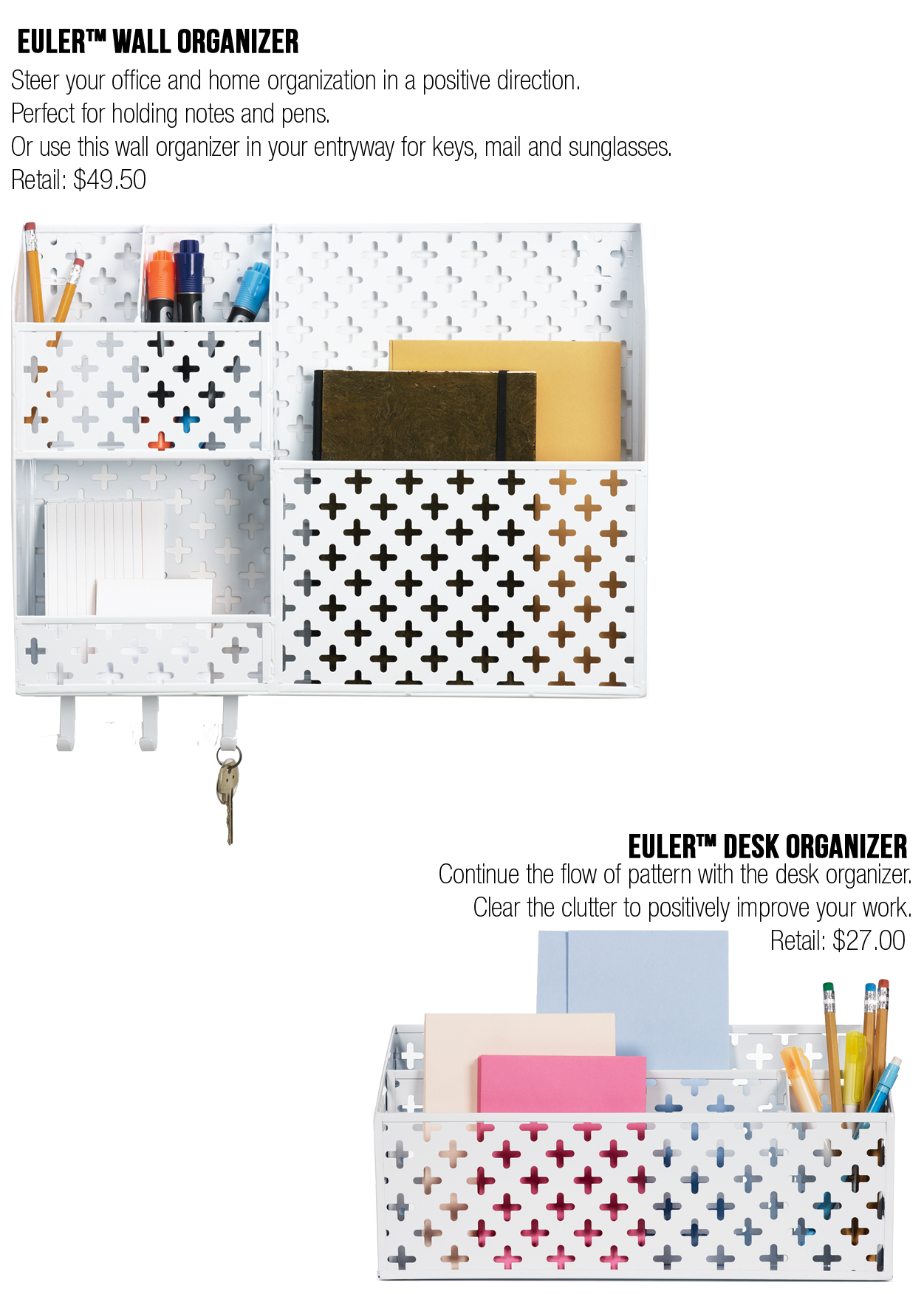 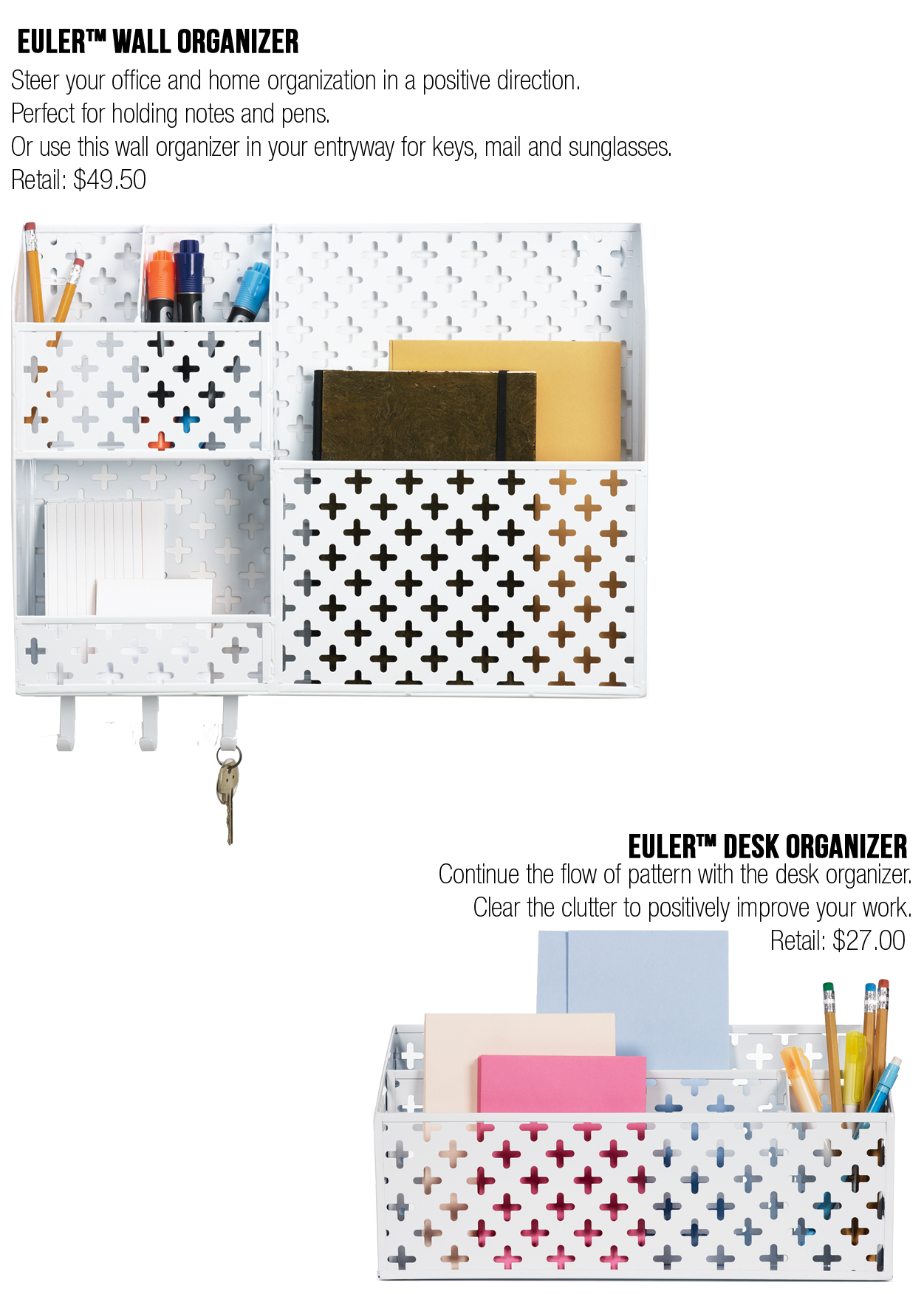 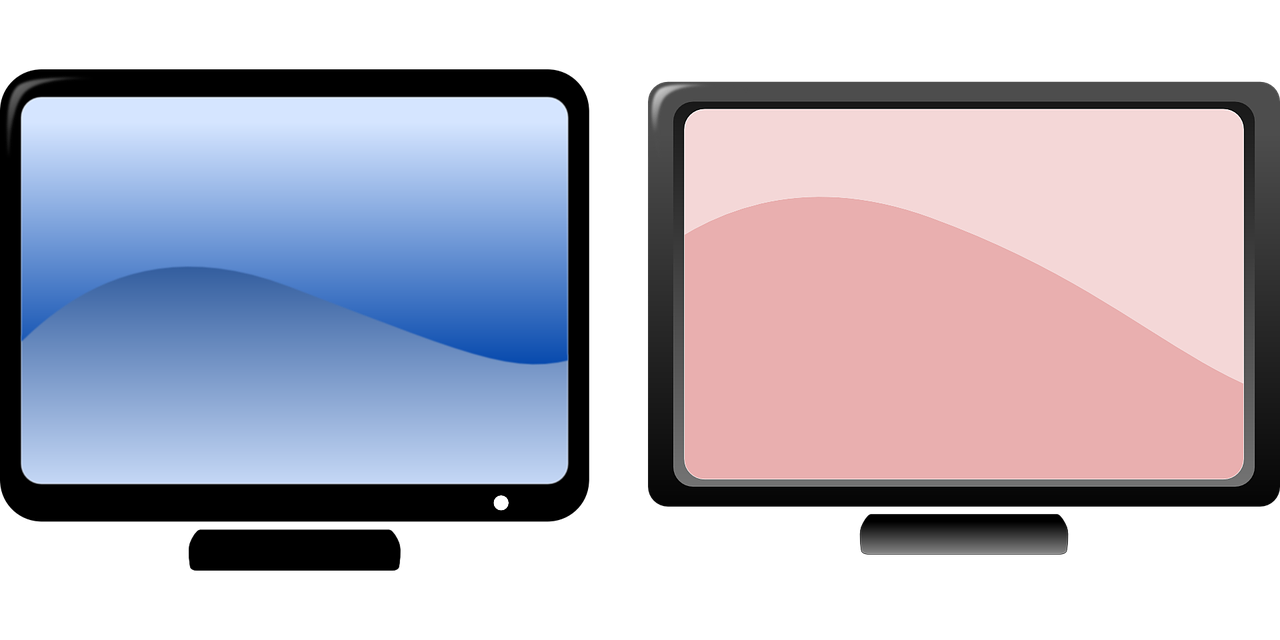 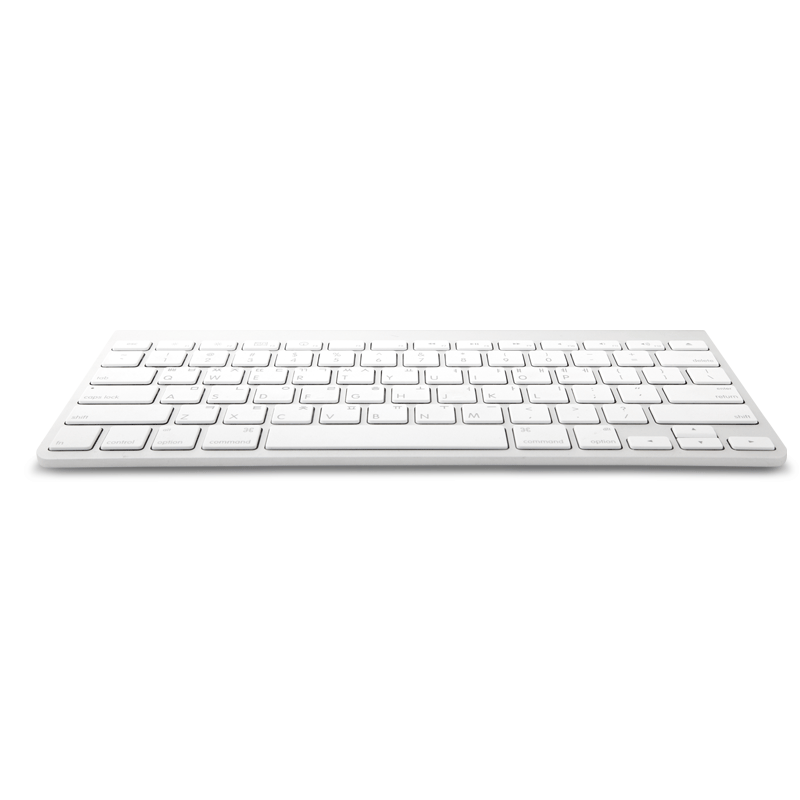 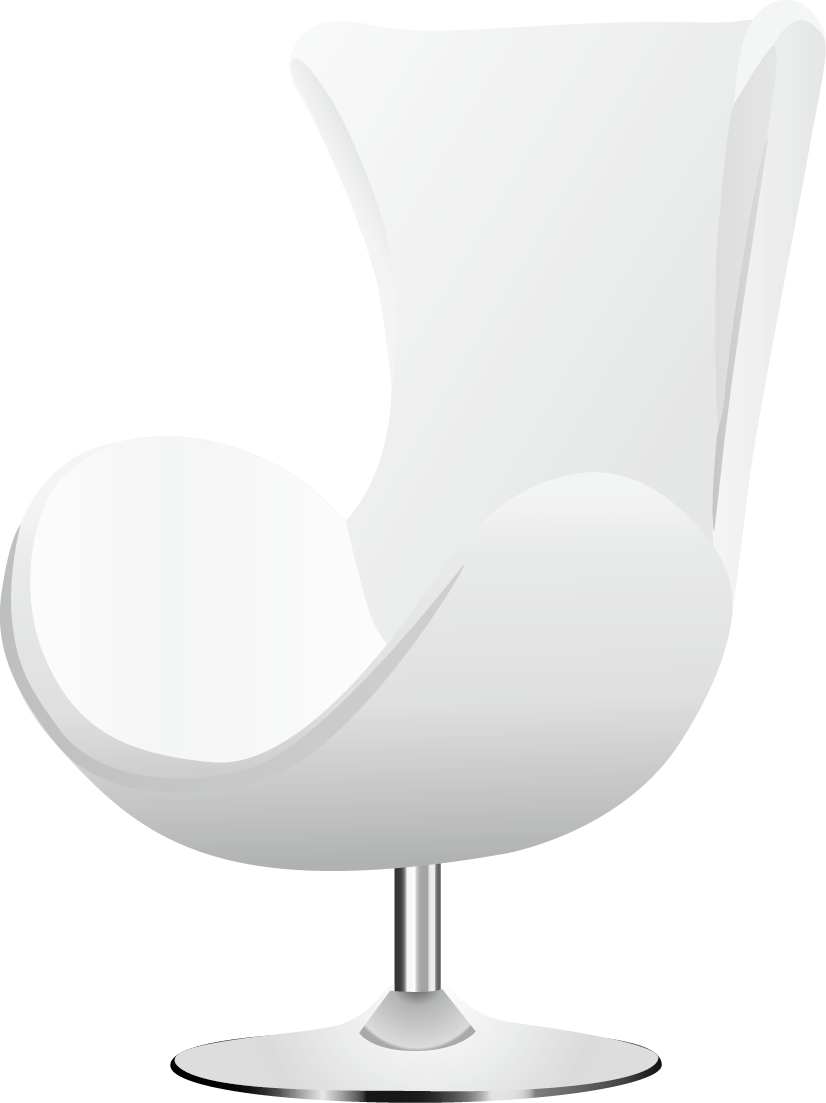 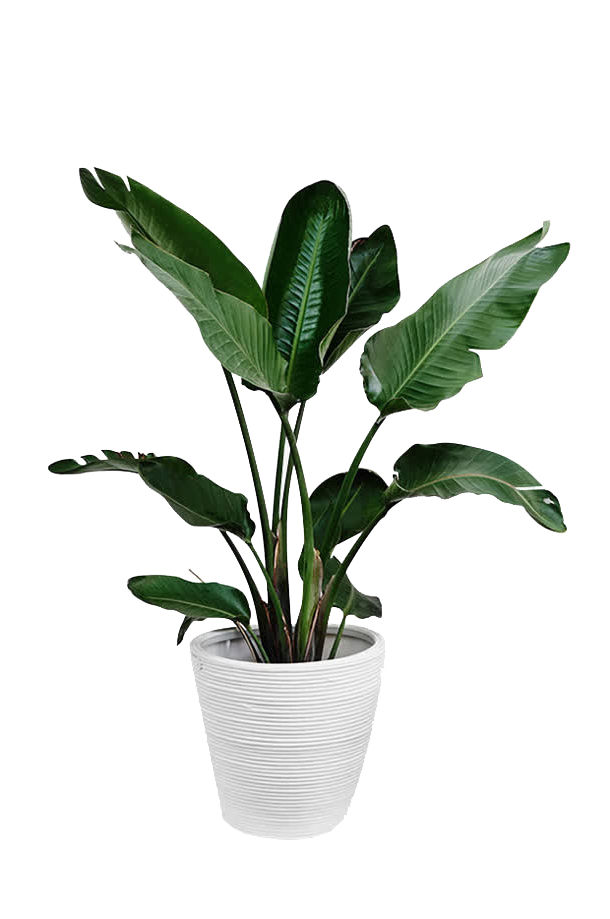 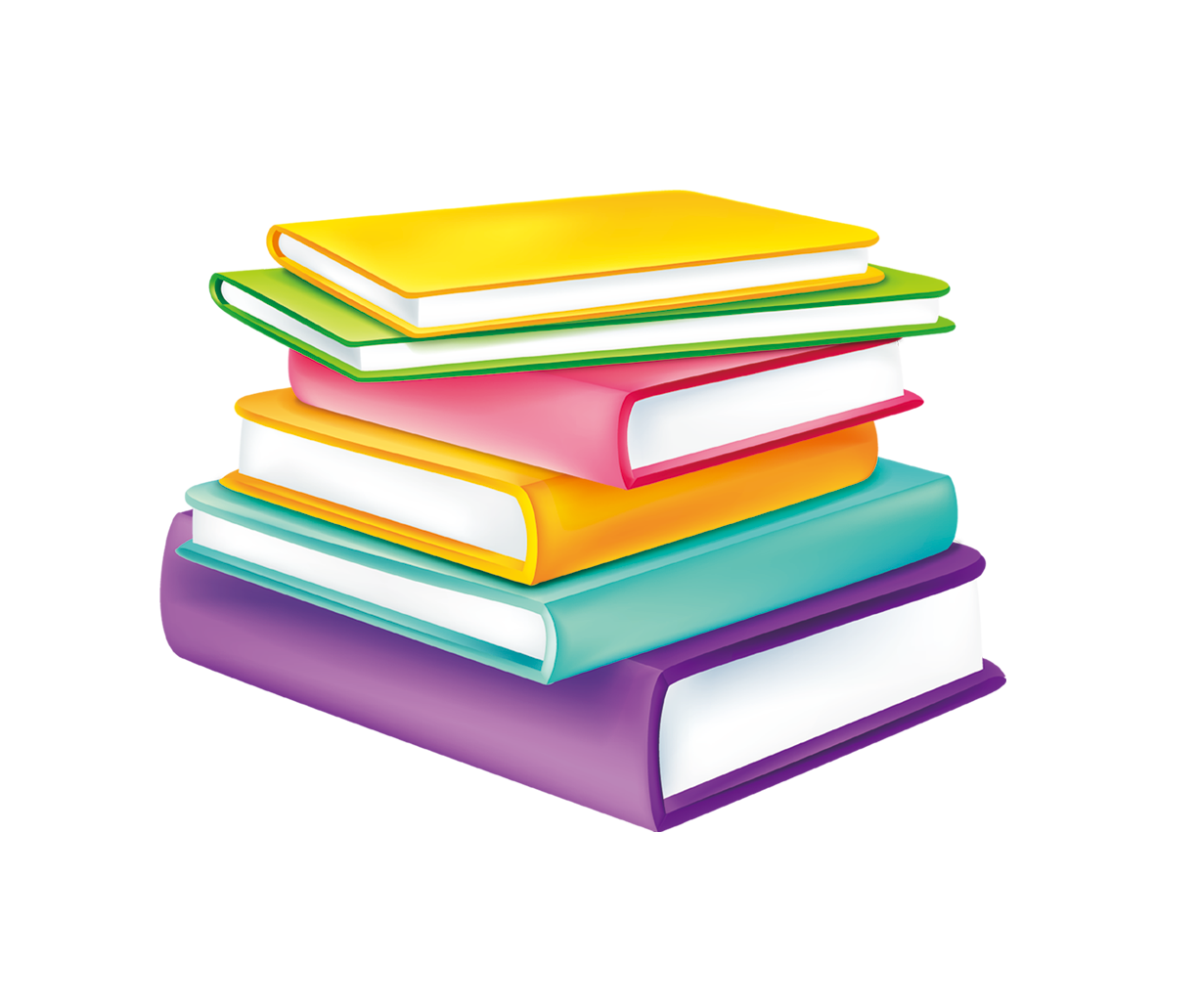 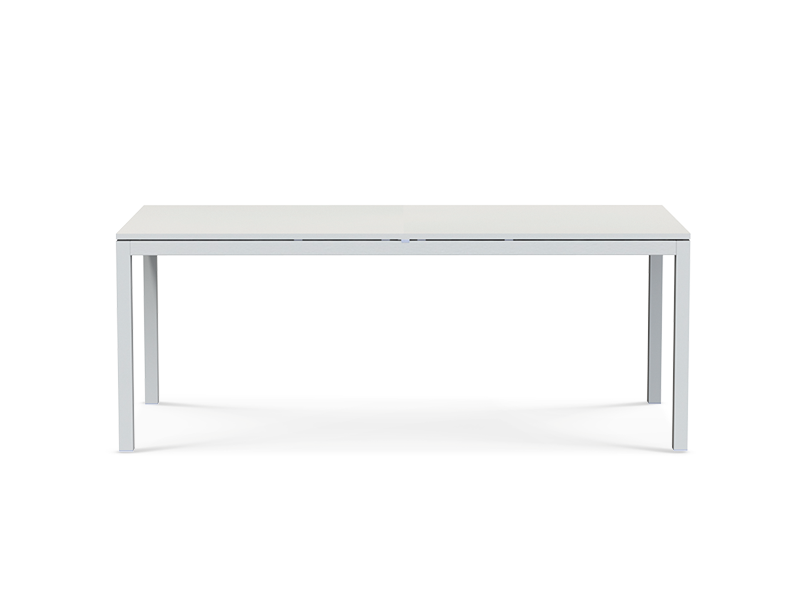 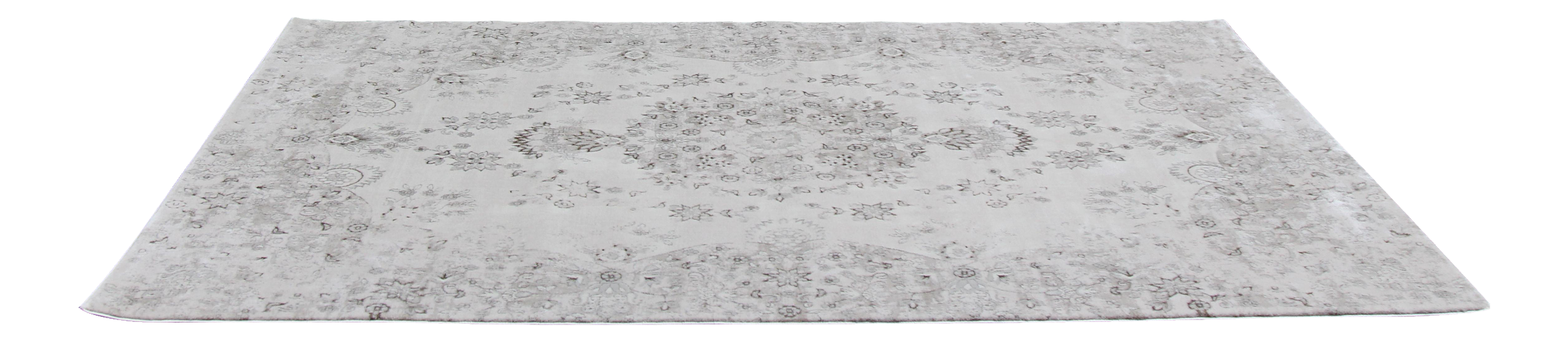 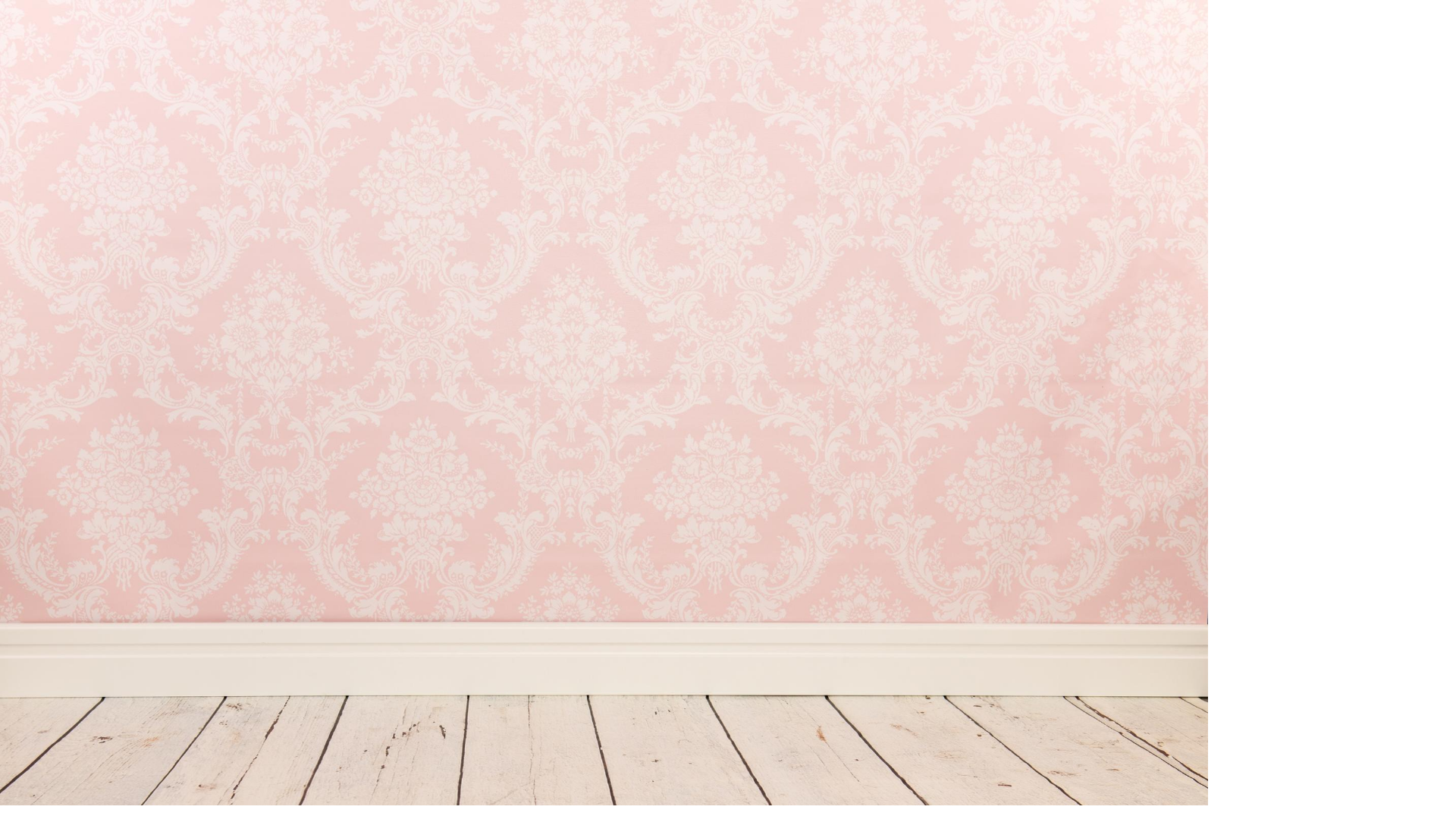 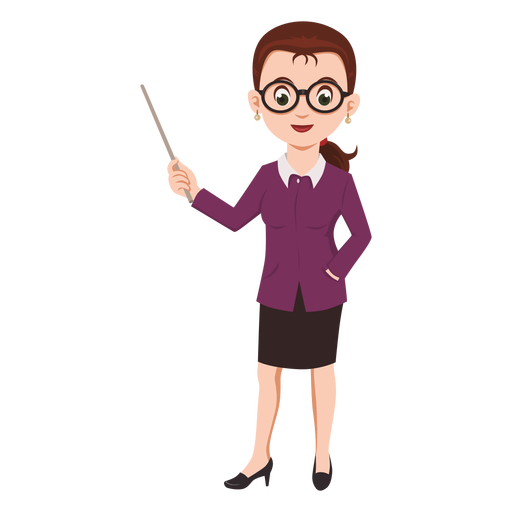 اختبار الفصل
2
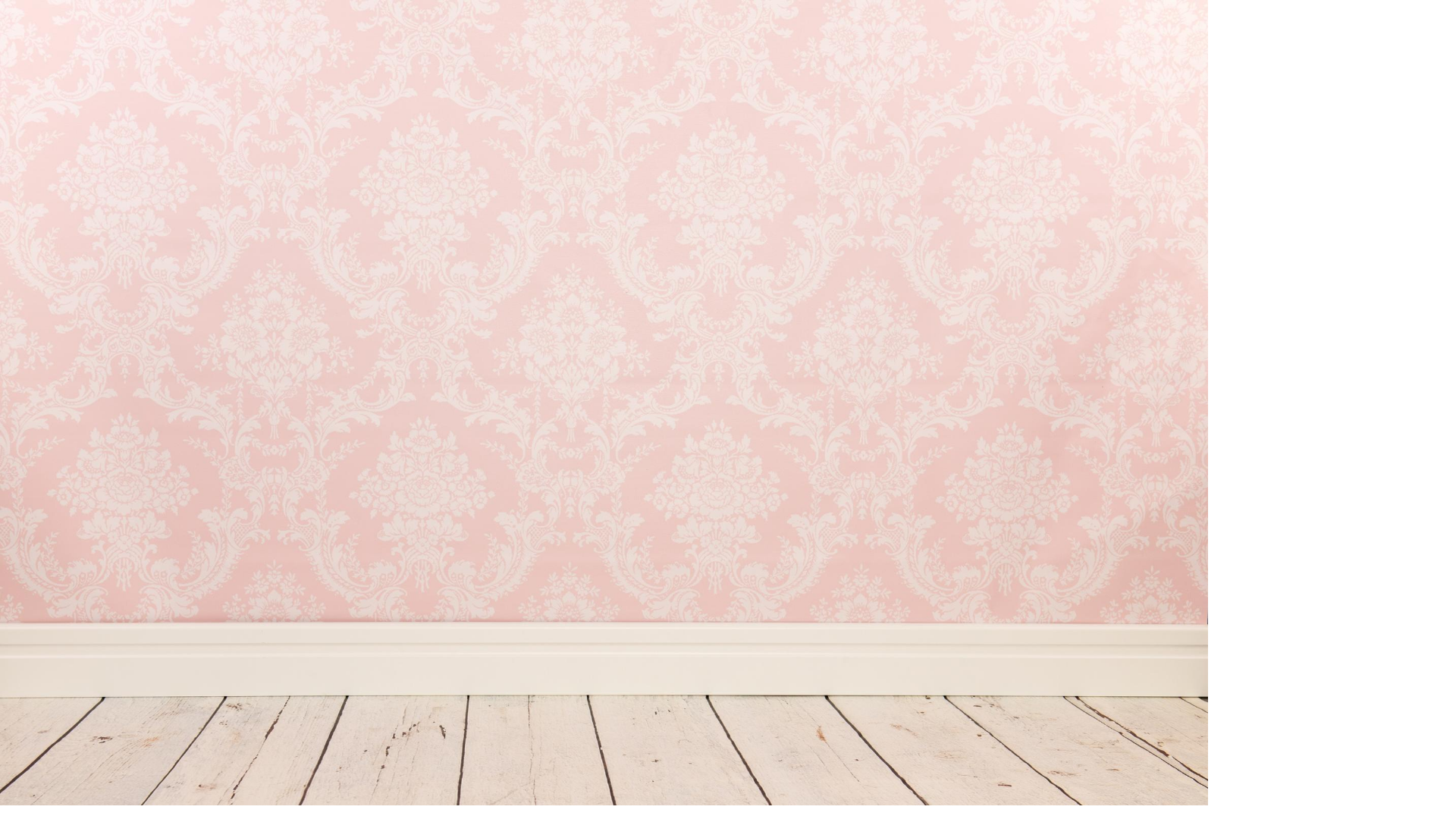 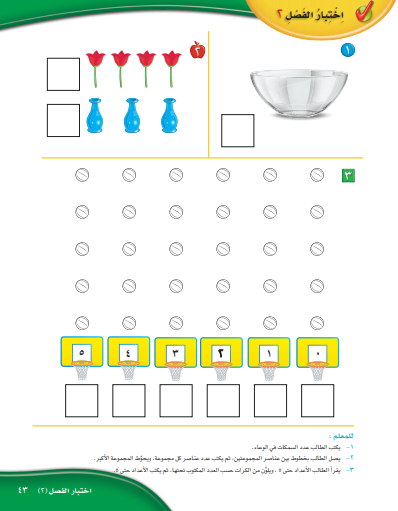 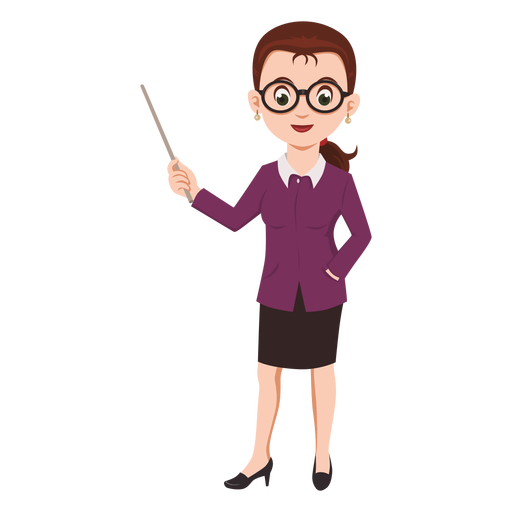 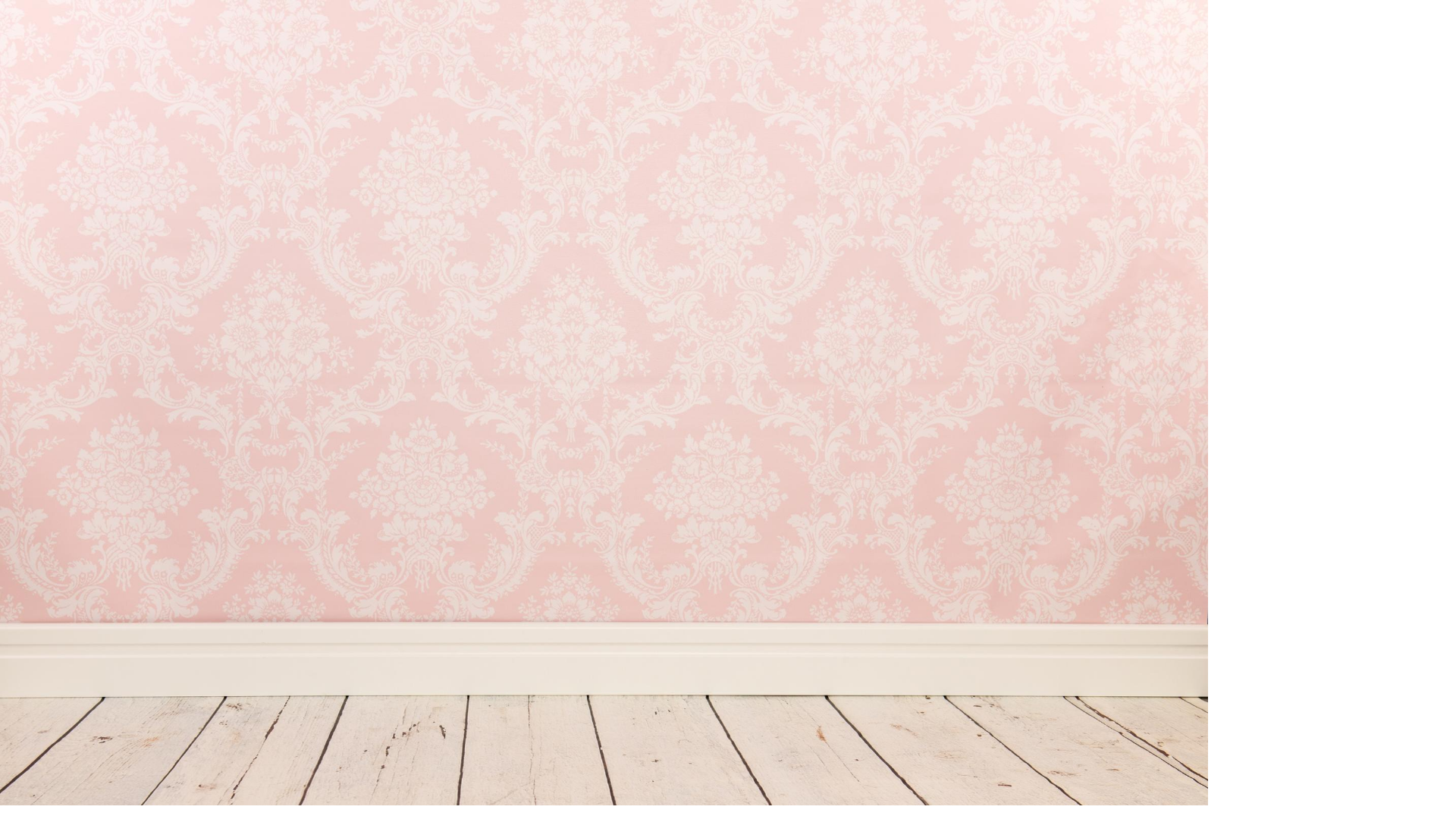 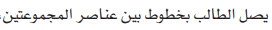 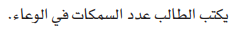 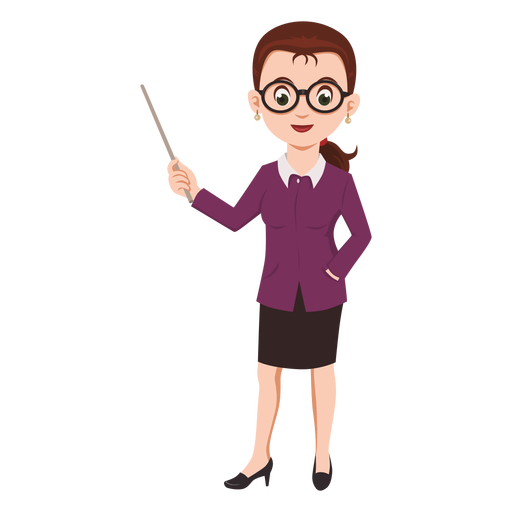 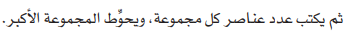 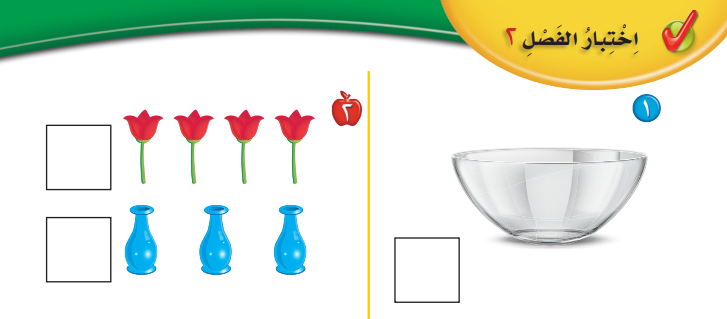 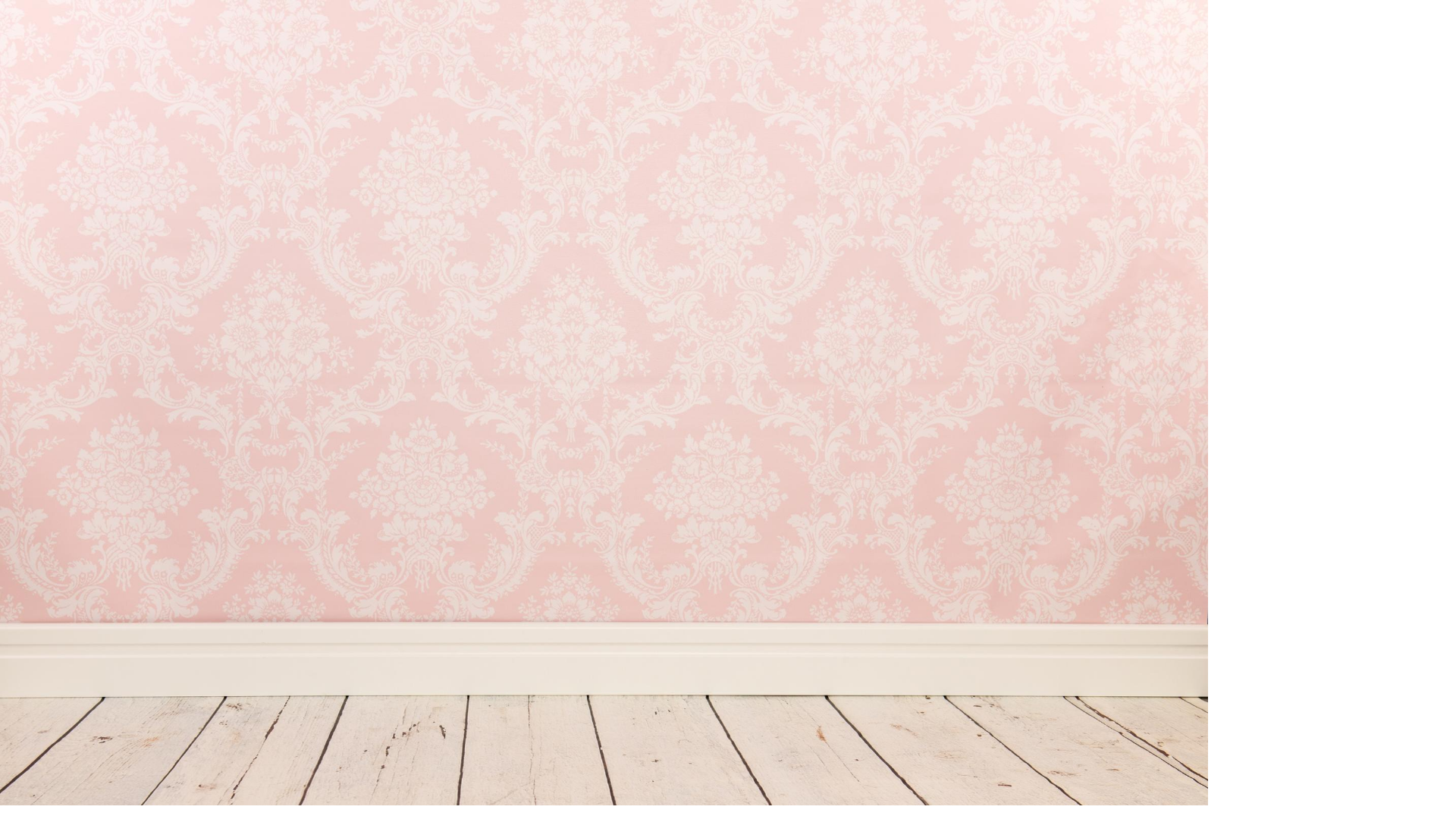 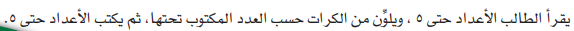 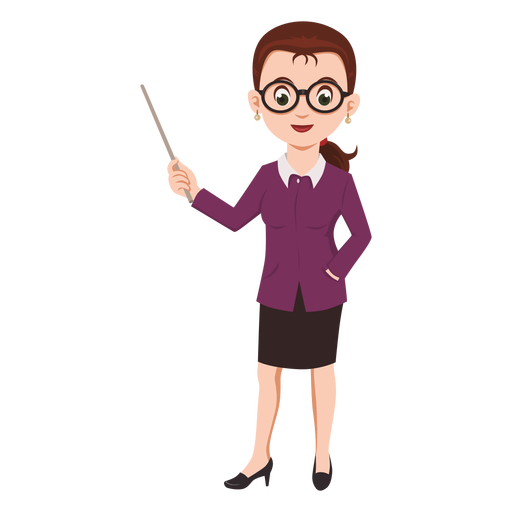 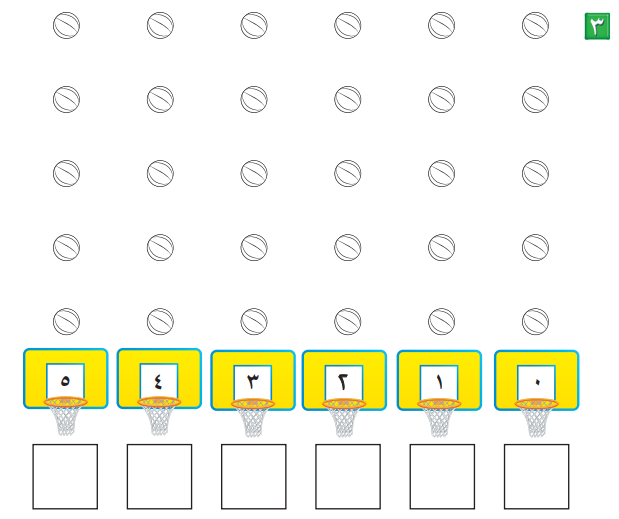 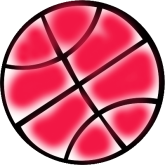 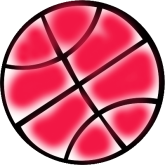 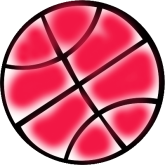 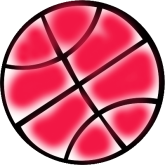 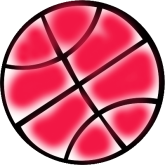 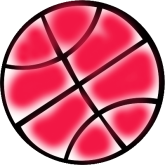 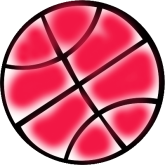 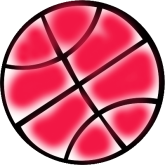 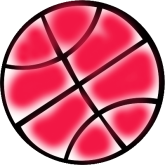 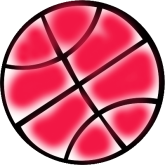 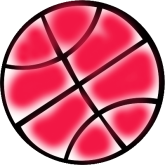 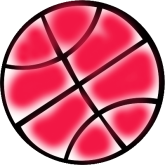 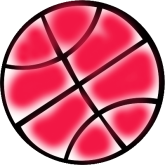 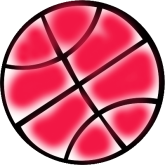 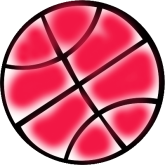 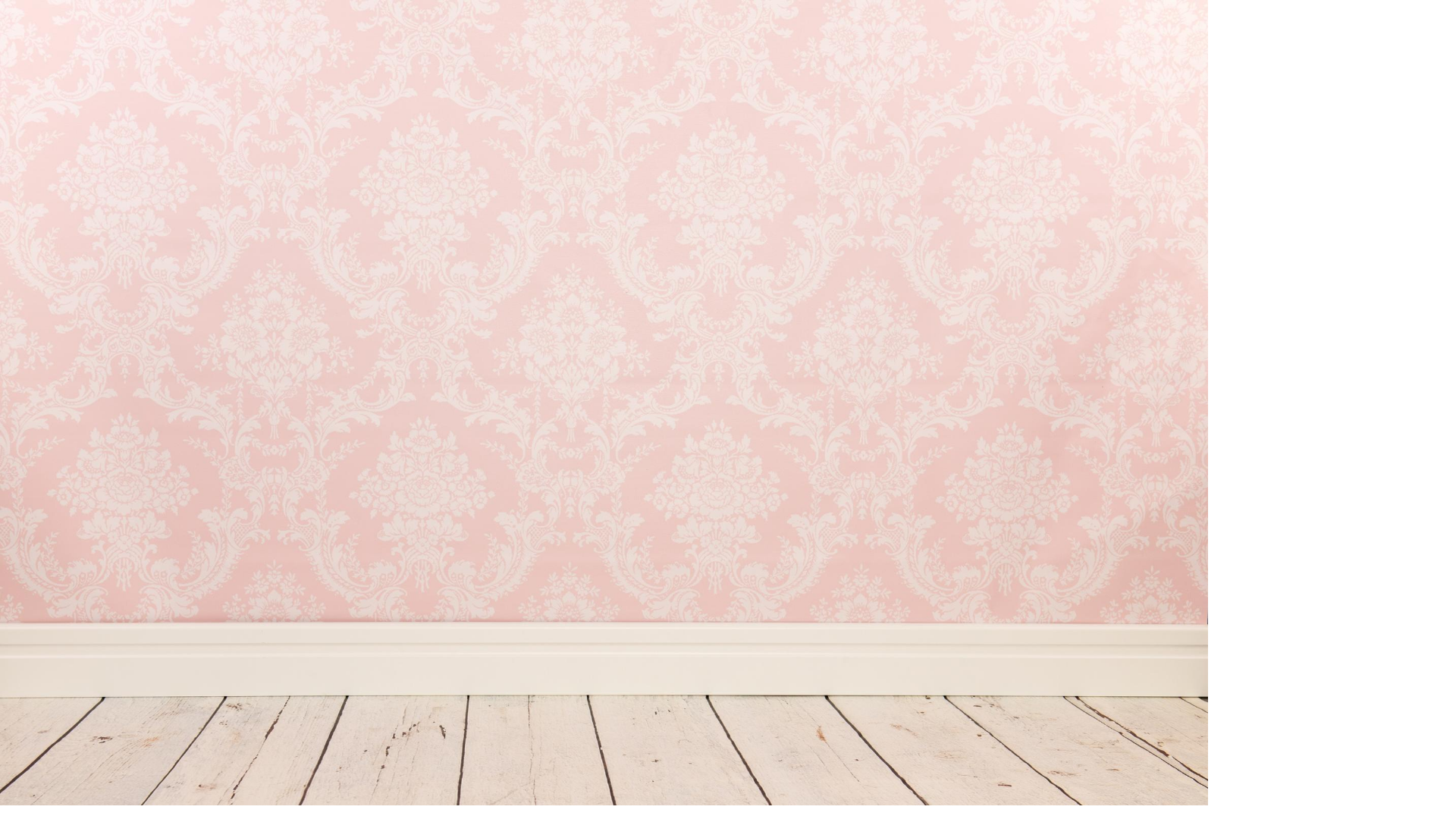 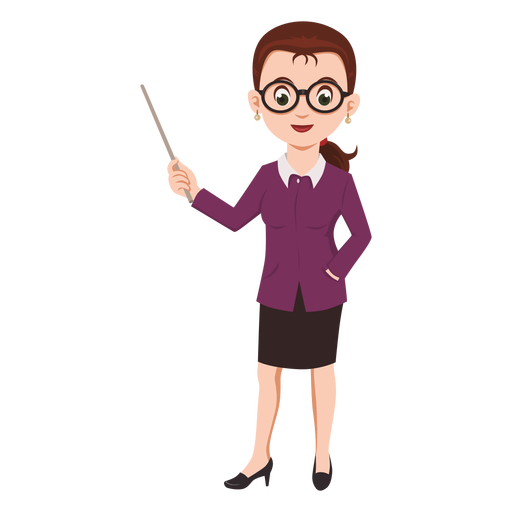 الاختبار التراكمي الفصلان
1، 2
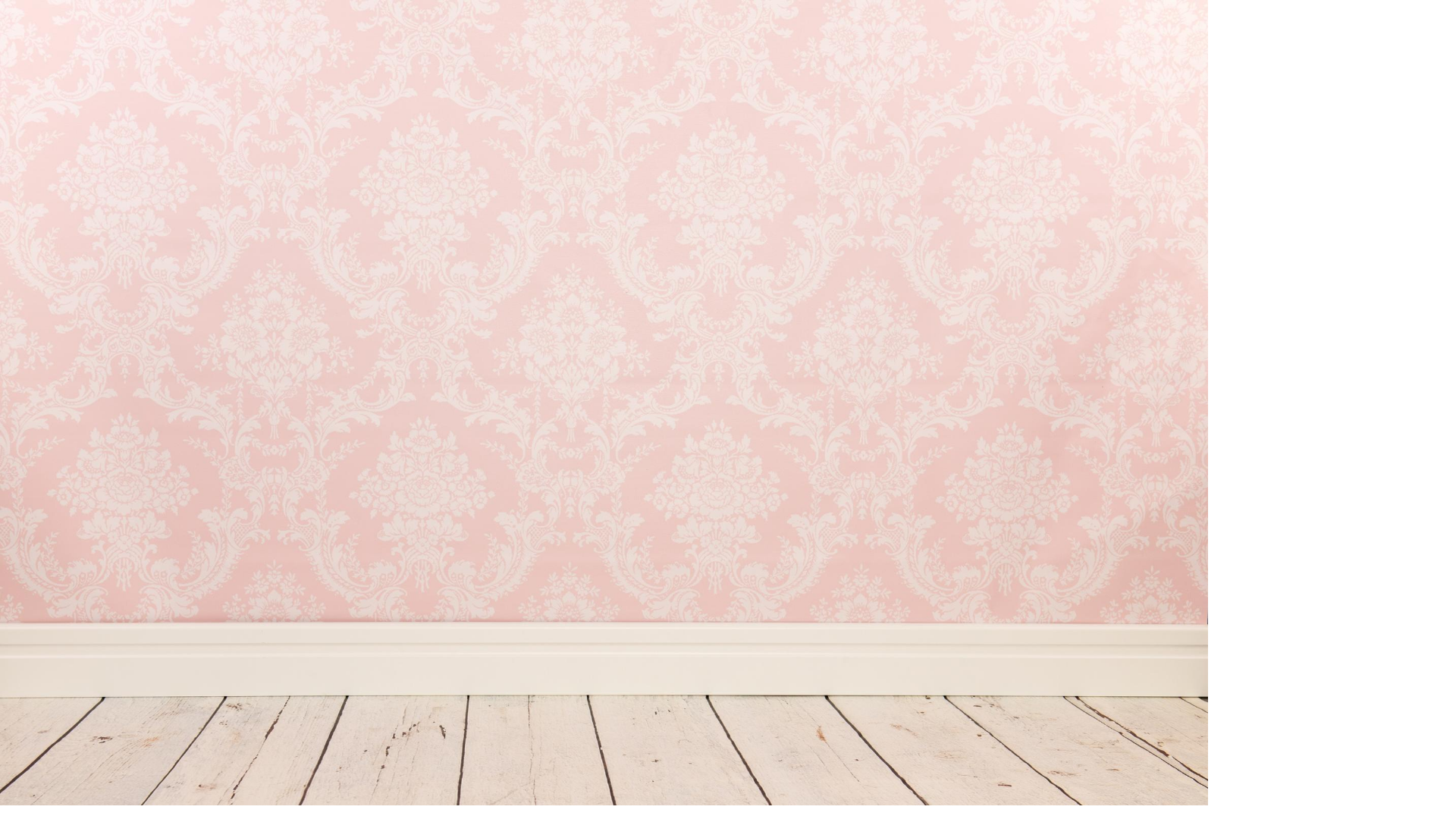 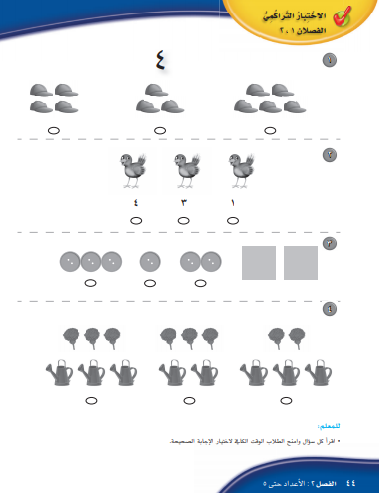 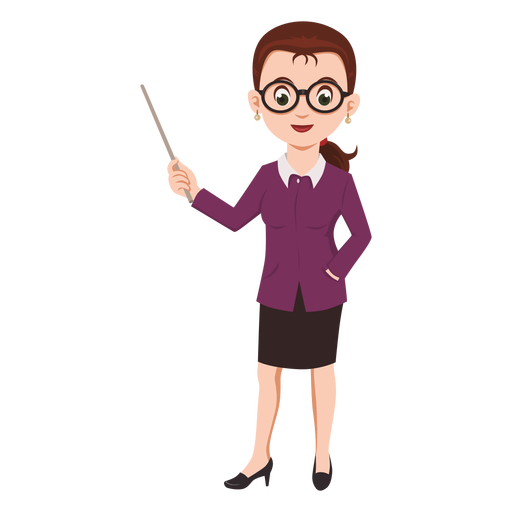 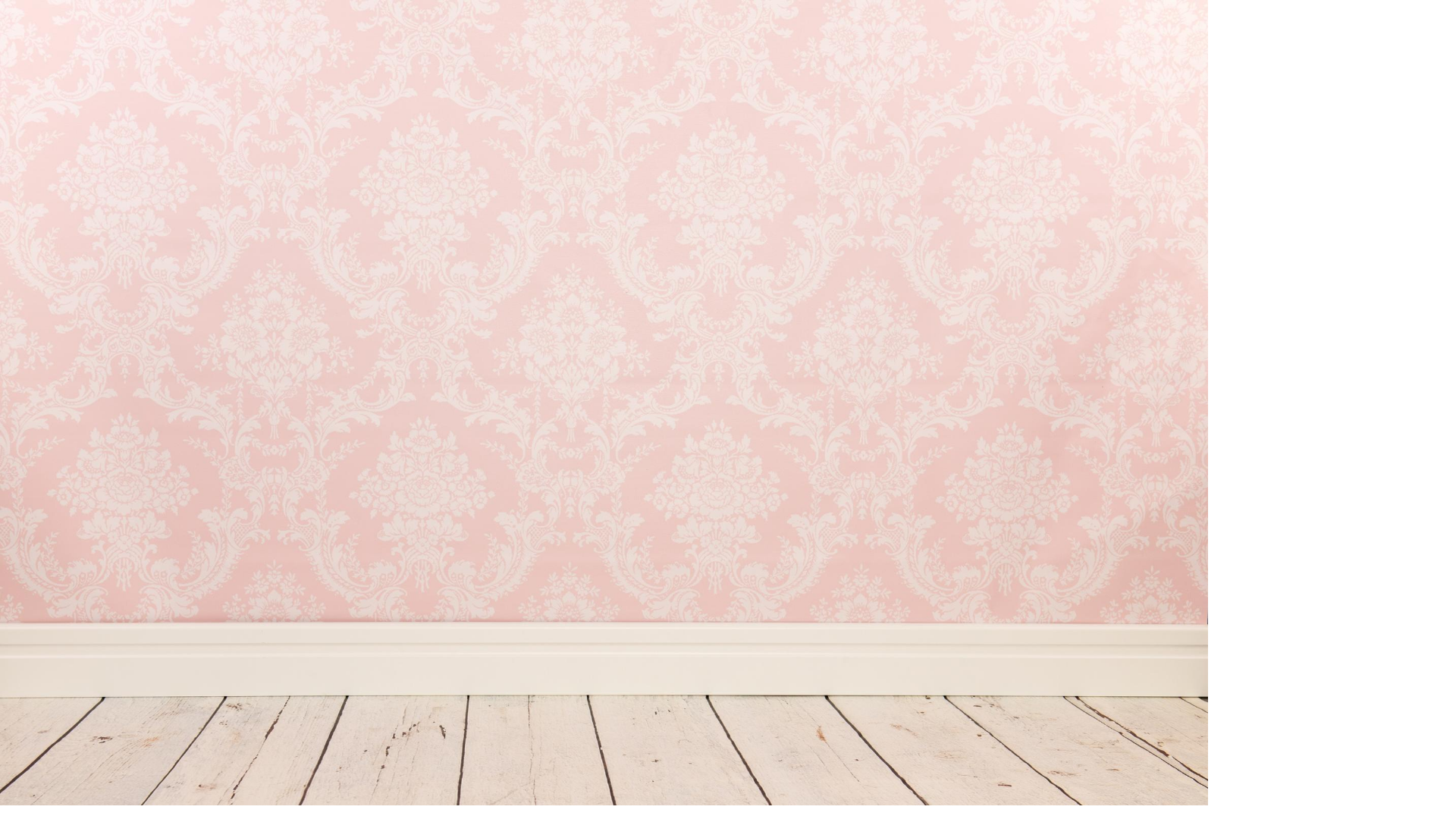 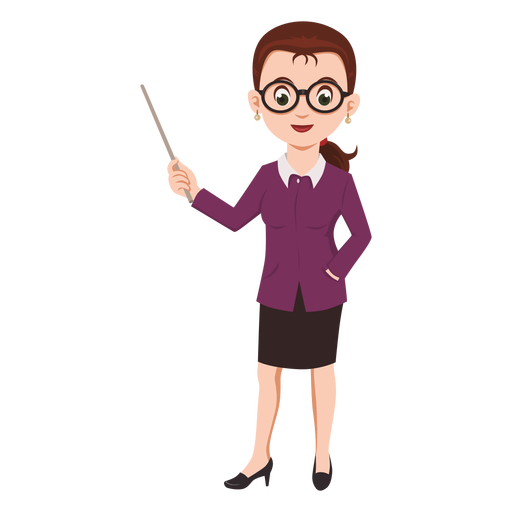 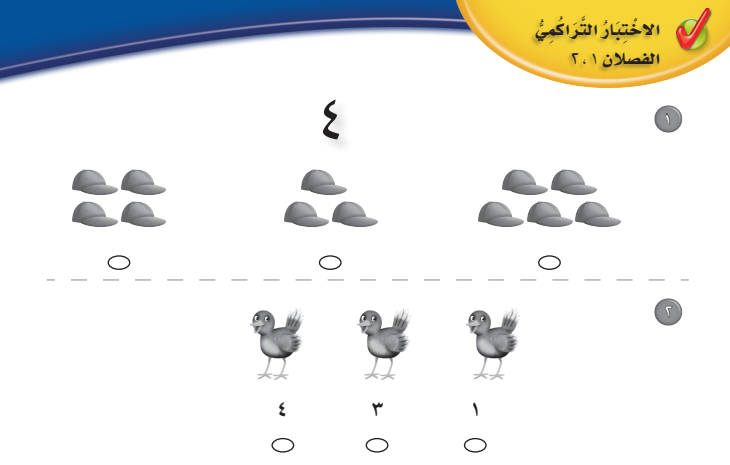 ما المجموعة التي بها العدد يساوي 4
كم عدد الطيور ؟
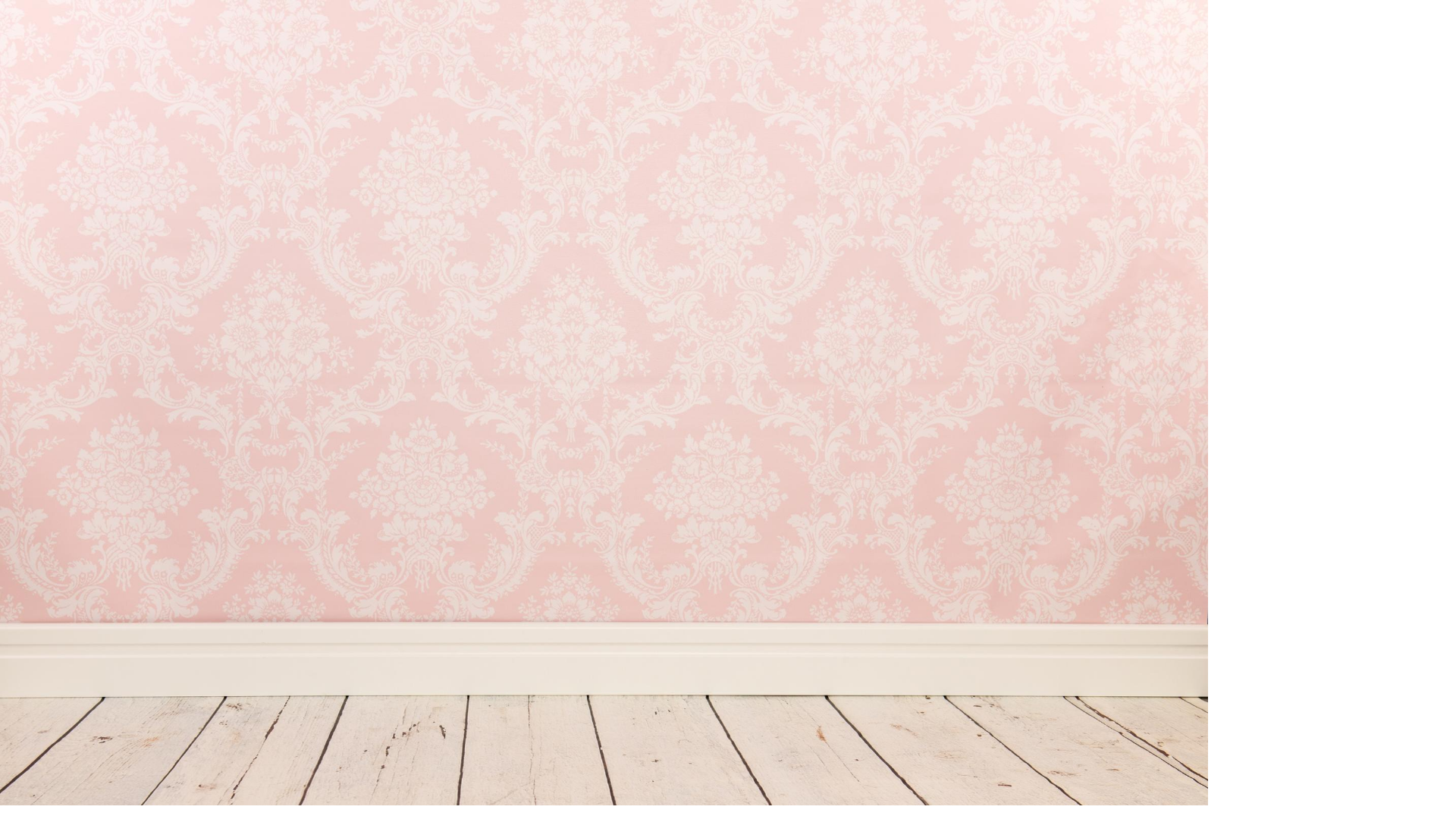 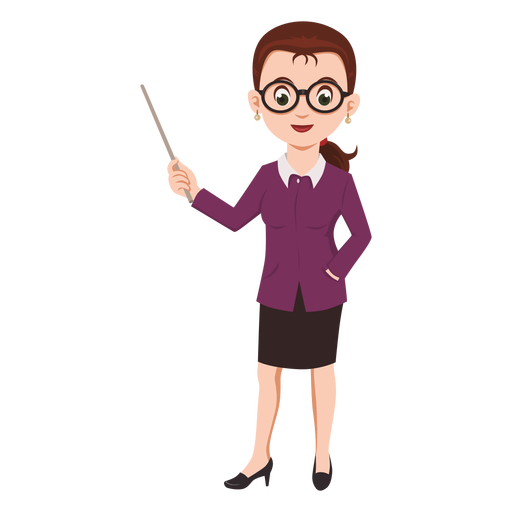 كم عدد المربعات ؟ ظللي الأزرار التي لها نفس عدد المربعات
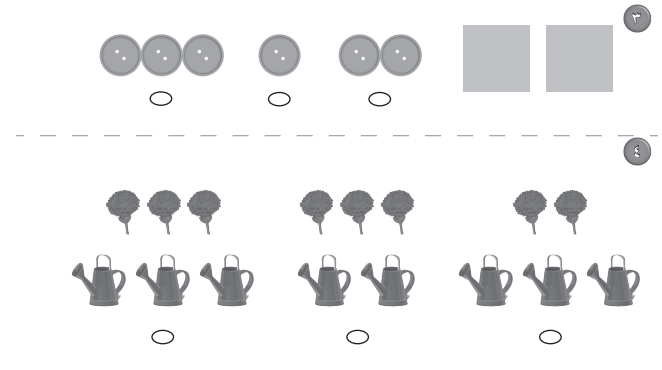 ظللي المجموعة التي بها العدد نفسه من الأزهار والأباريق
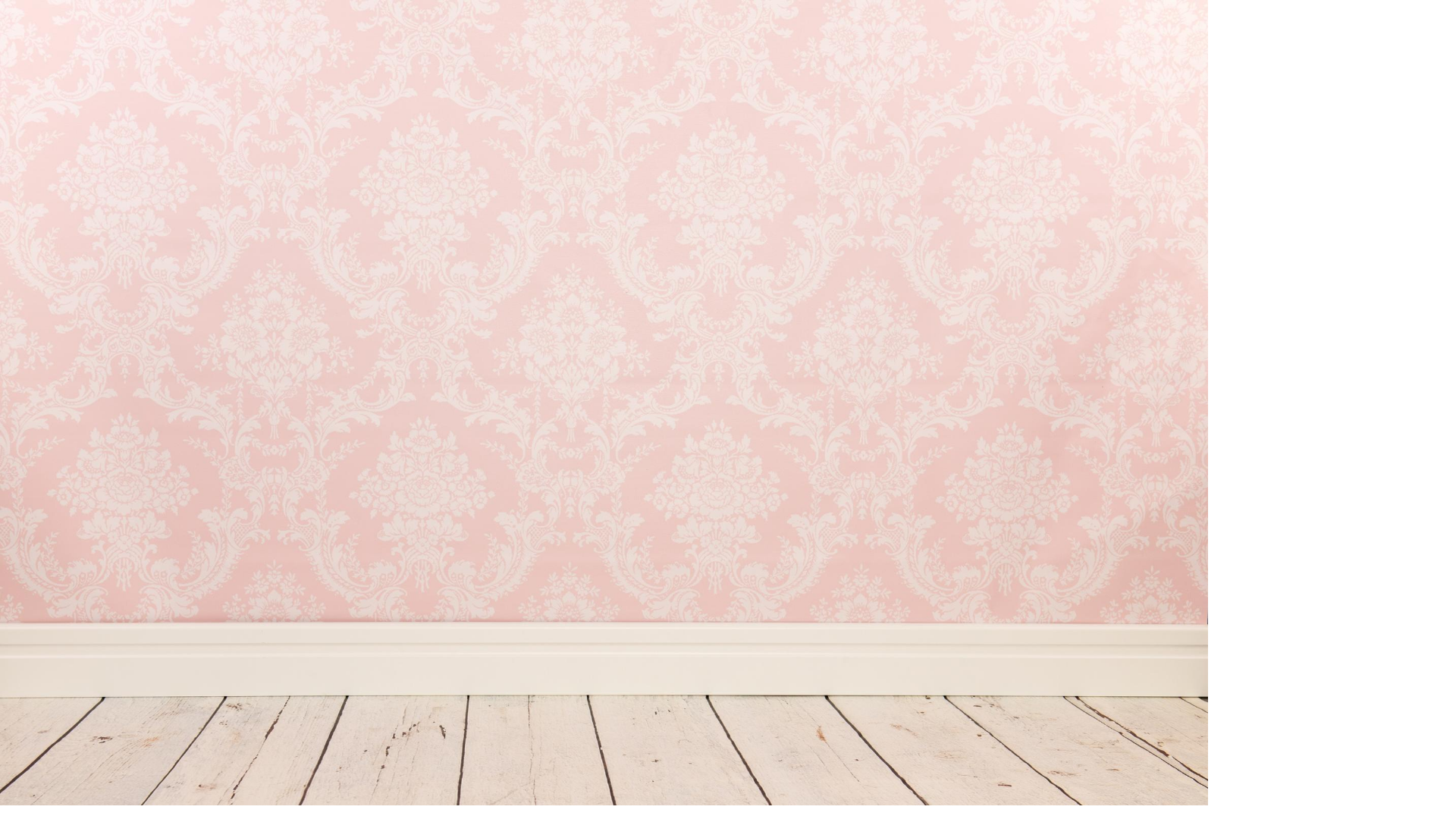 كم عدد الأسماك ؟ ظللي المجموعة التي تقل عنها .
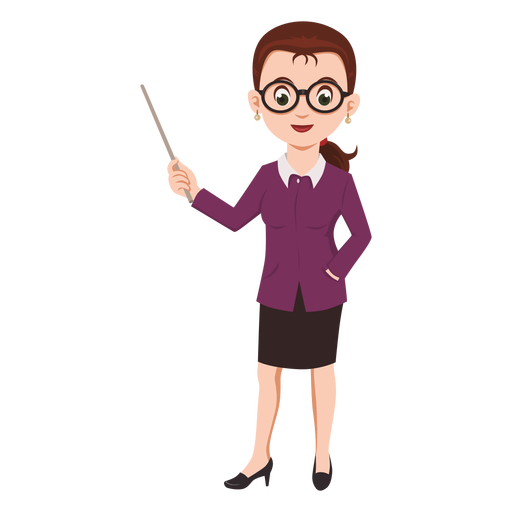 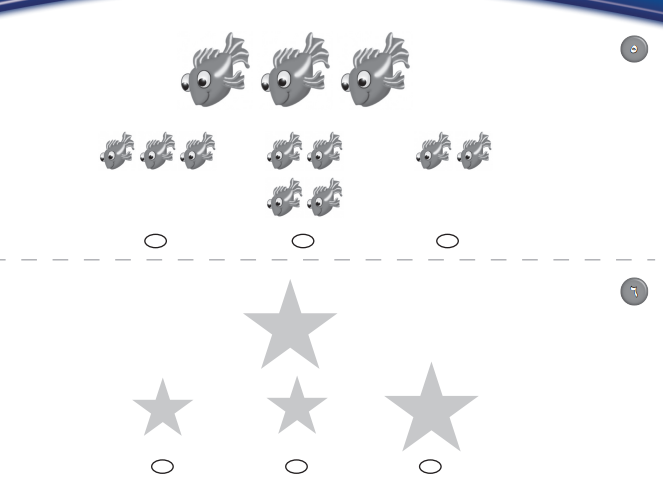 ظللي النجم المتطابق .
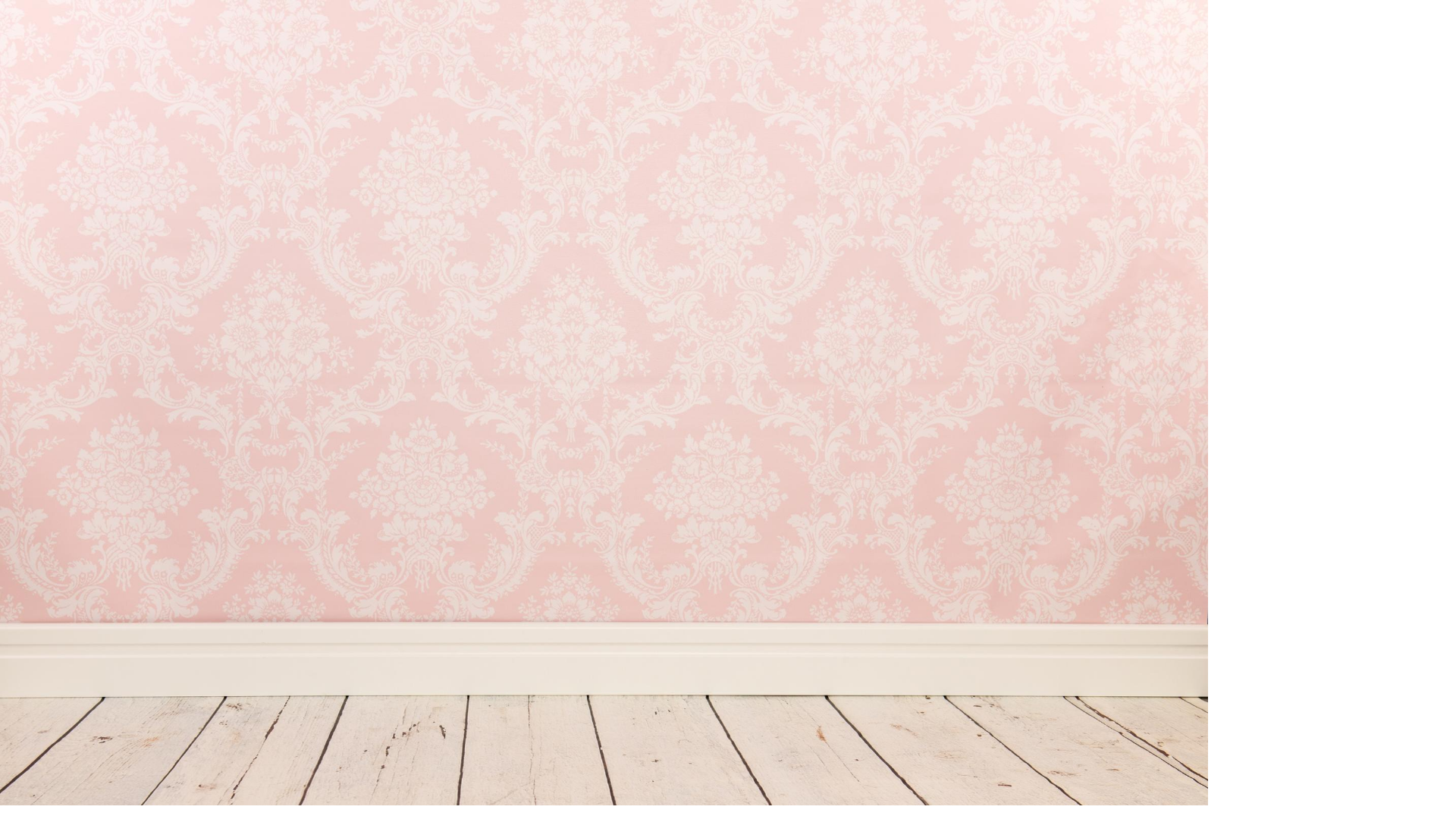 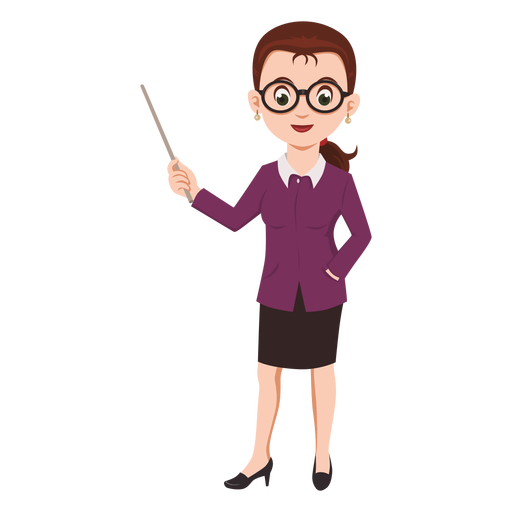 نظلل العدد الذي يزيد عن 1
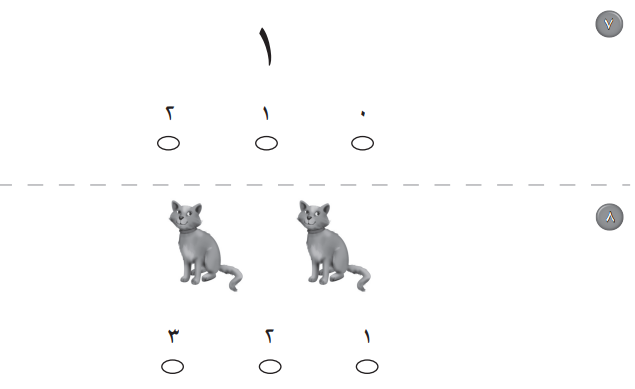 ظللي العدد الذي يتطابق مع عدد القطط
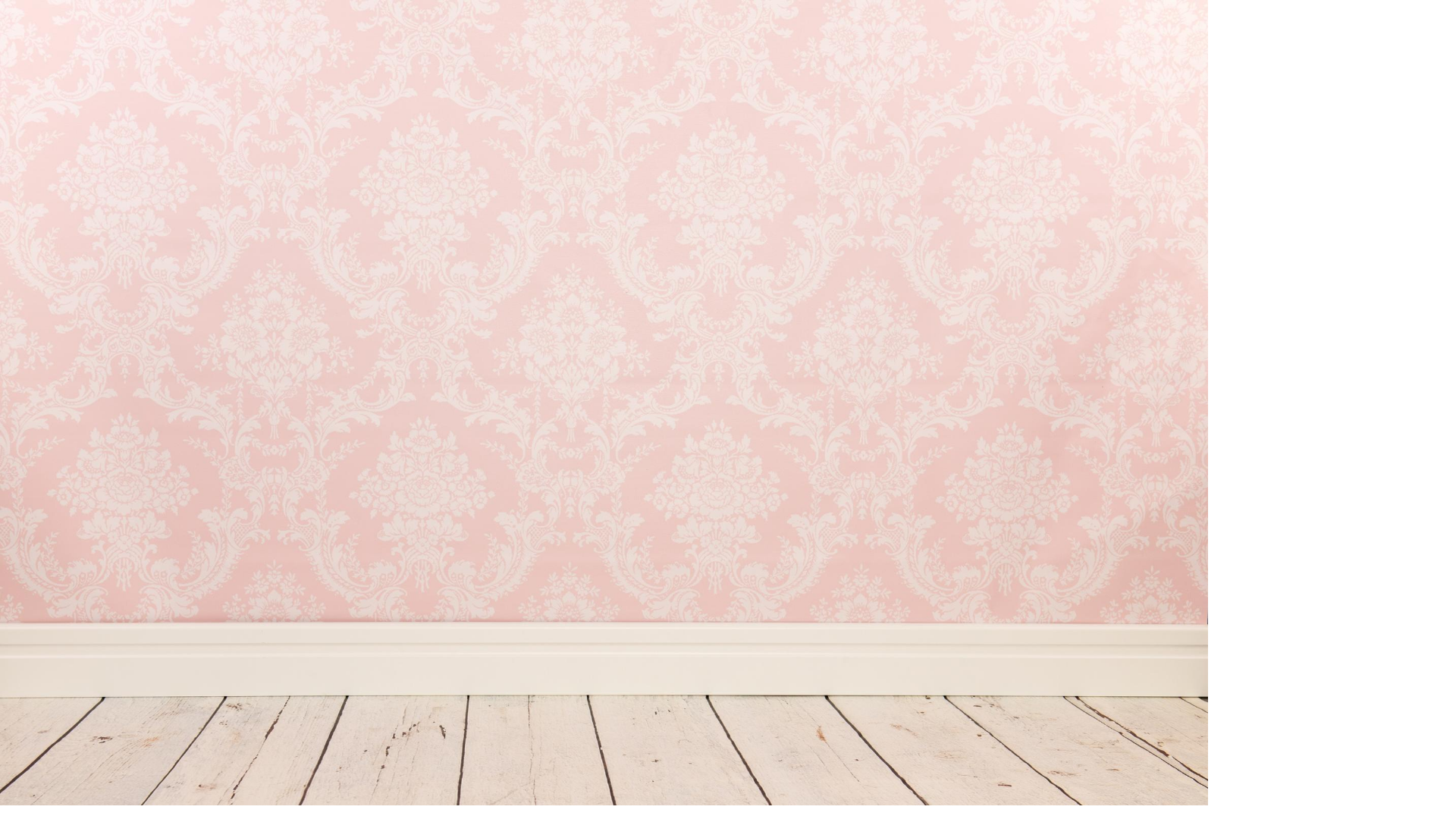 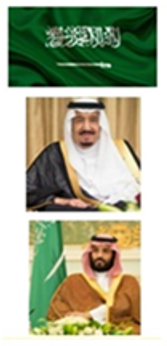 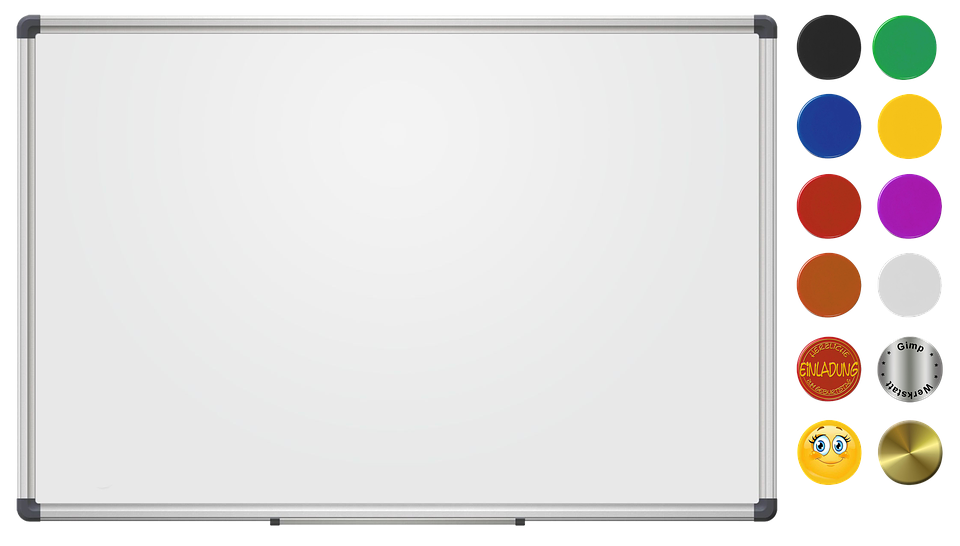 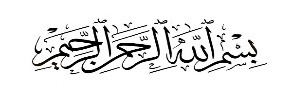 نشاط ختامي
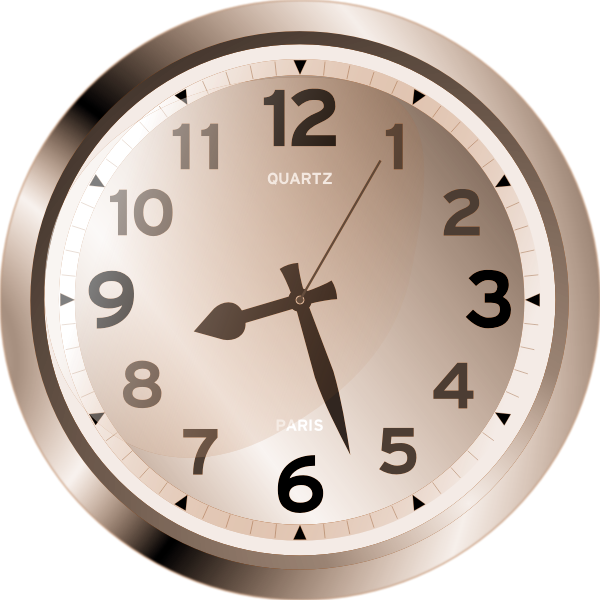 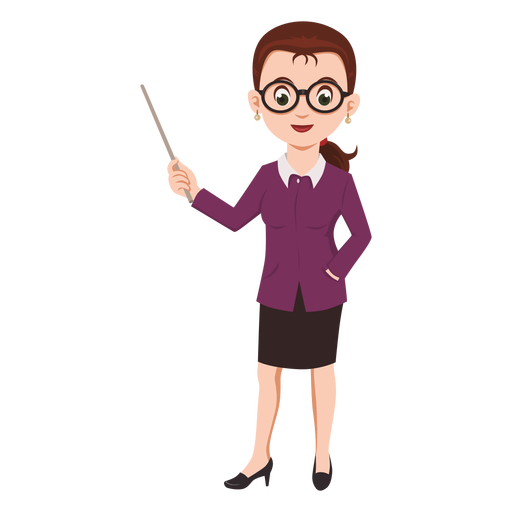 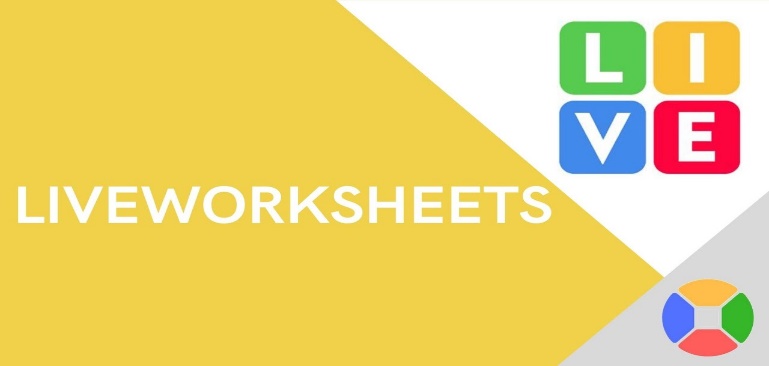 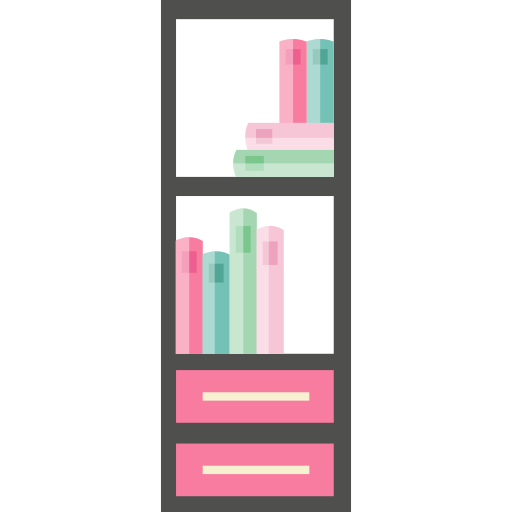 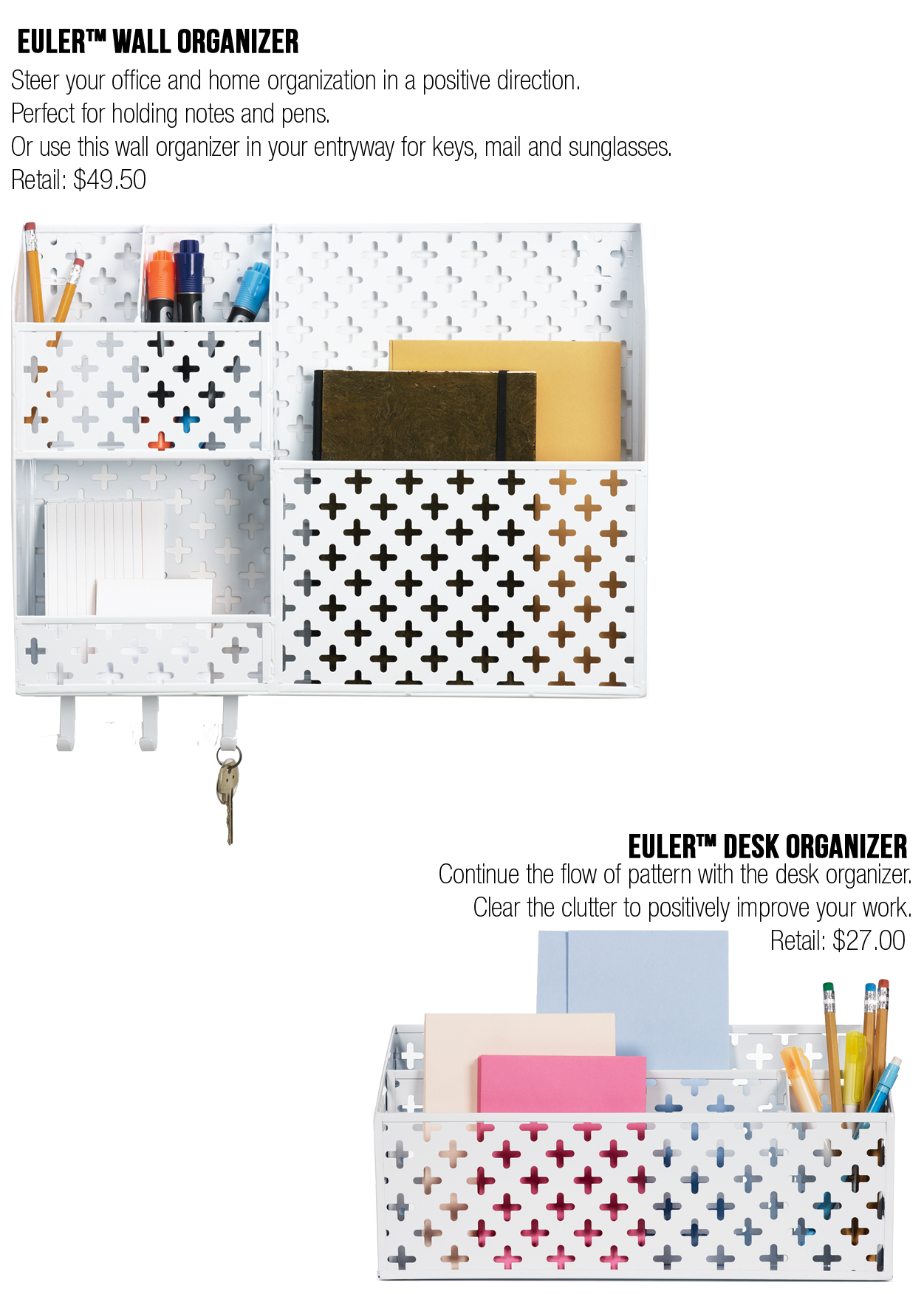 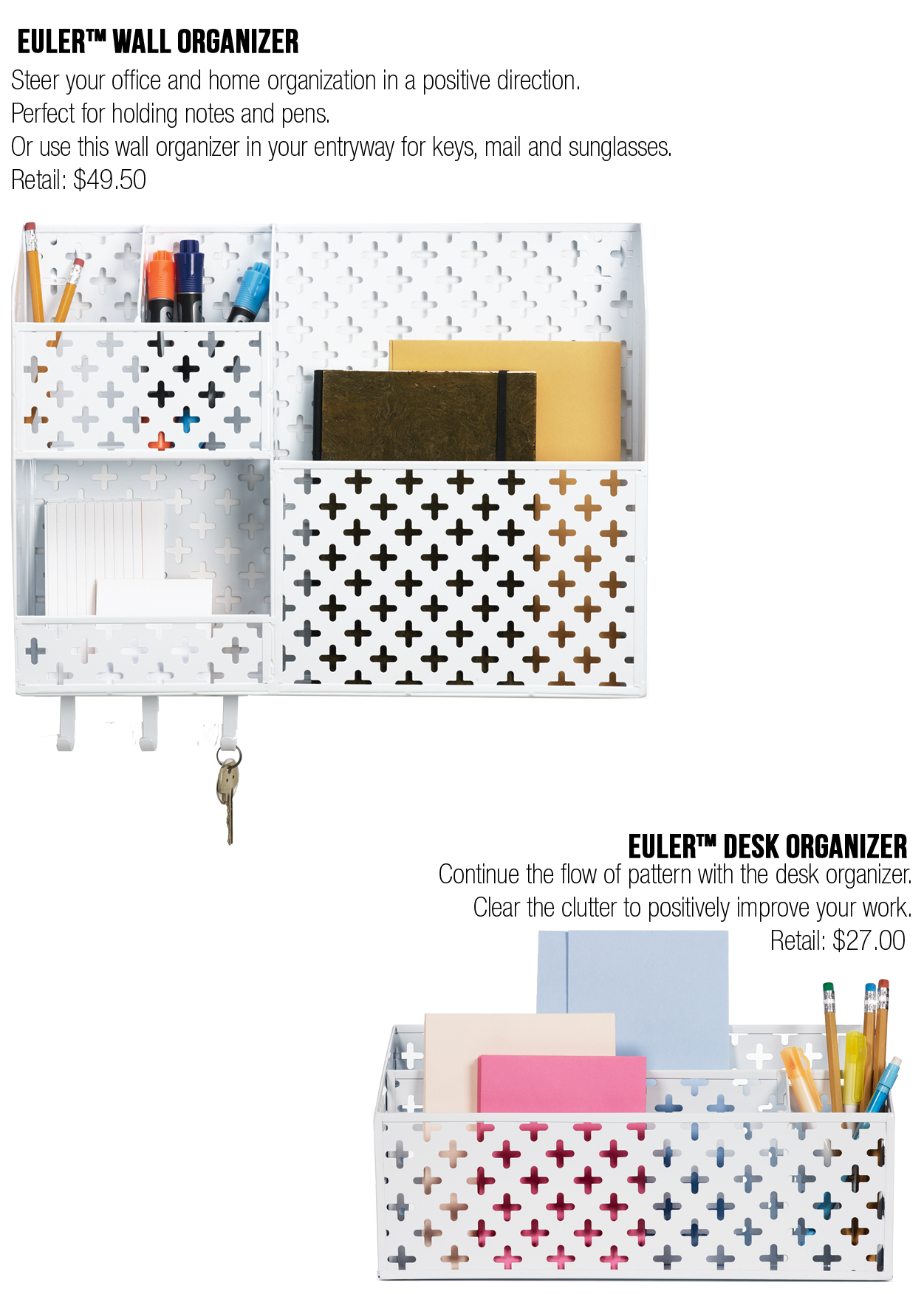 https://www.liveworksheets.com/cs2006712ax
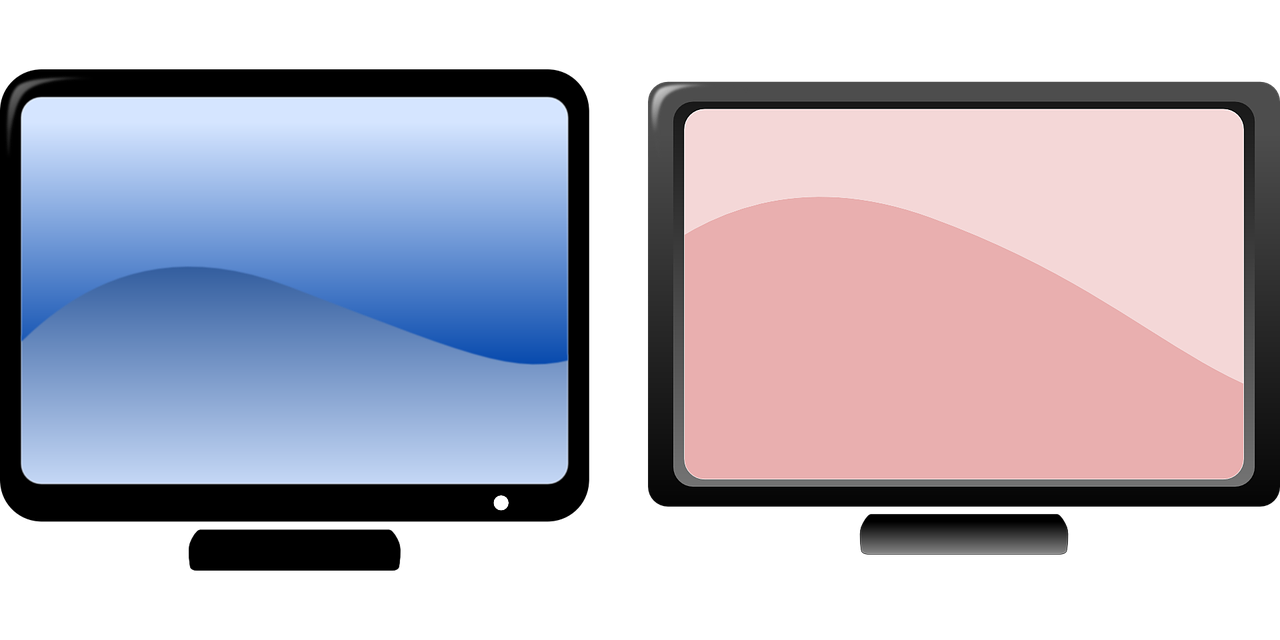 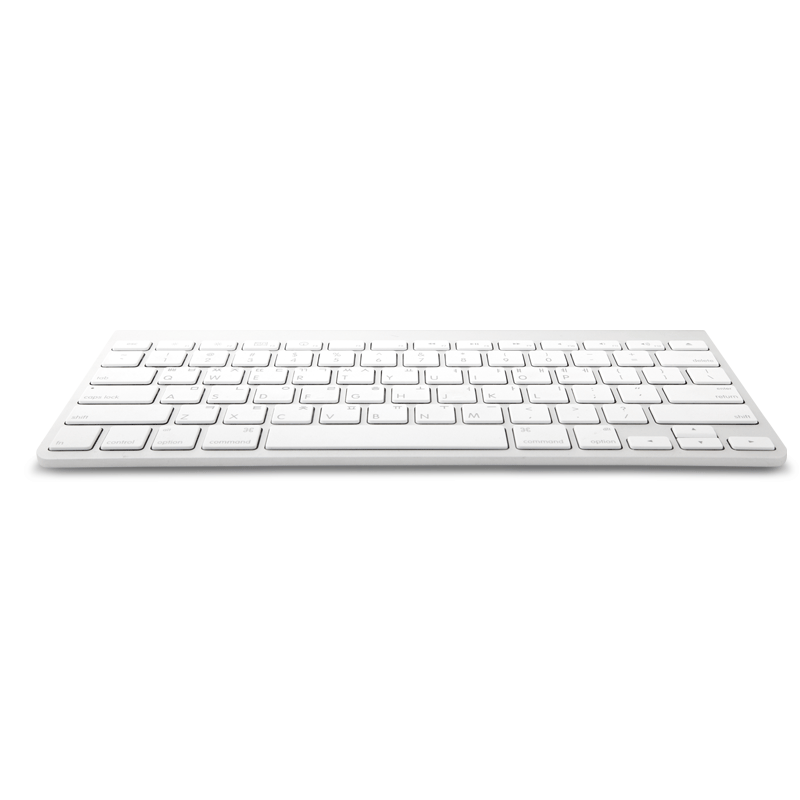 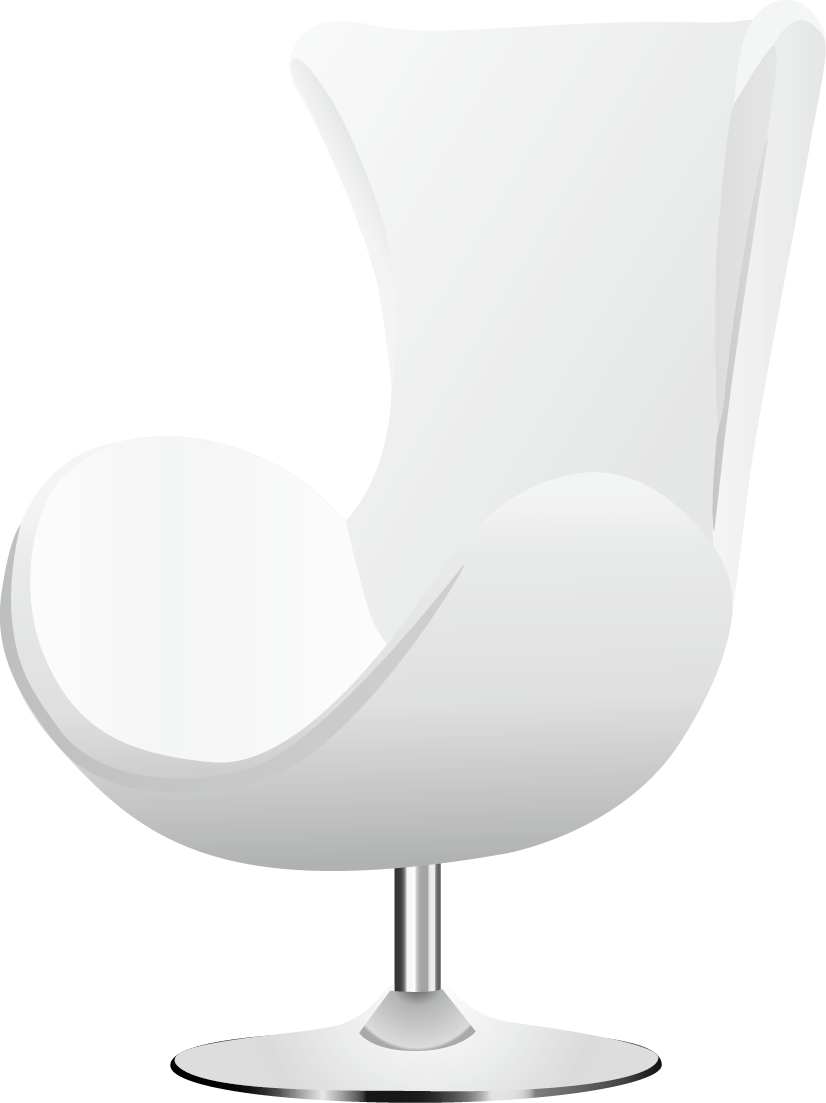 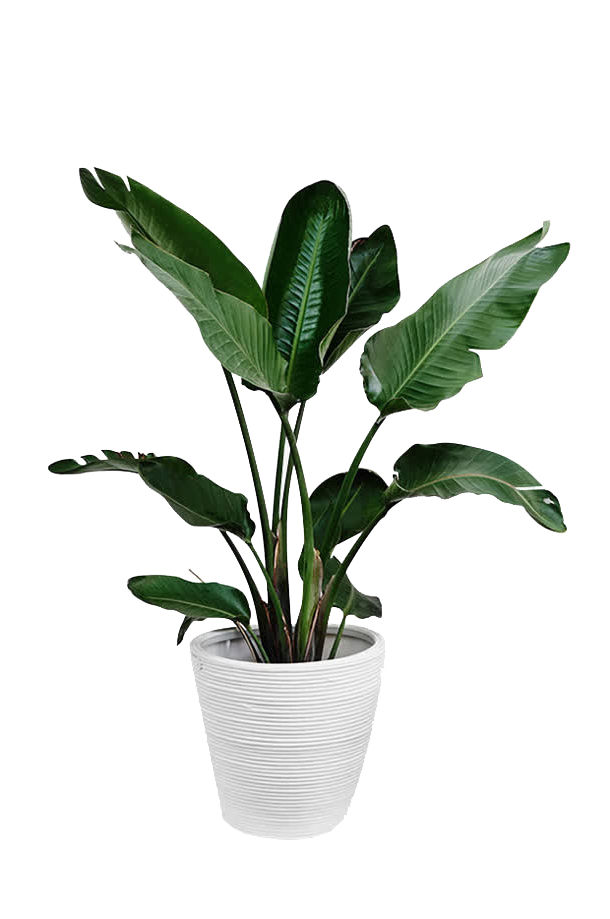 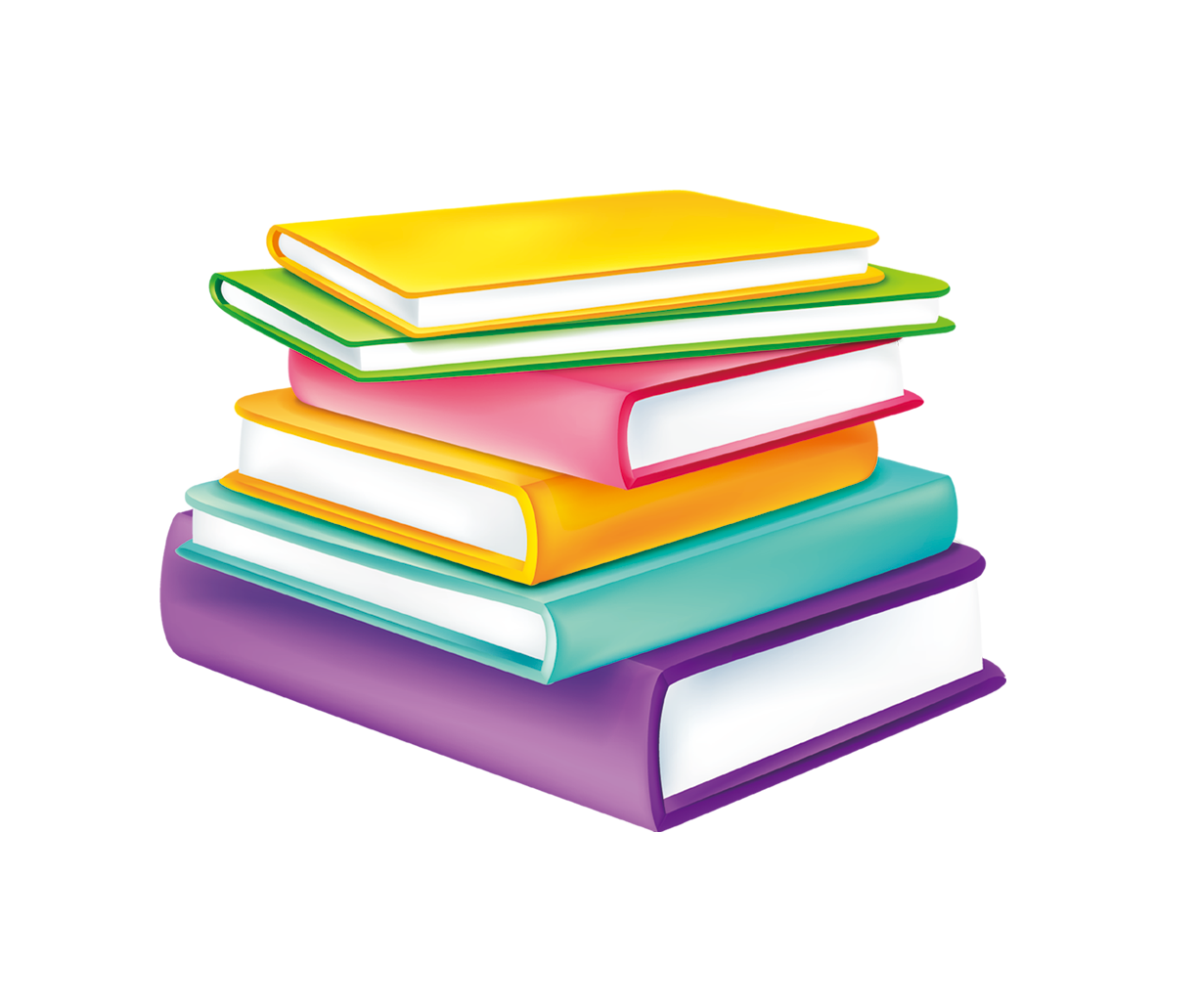 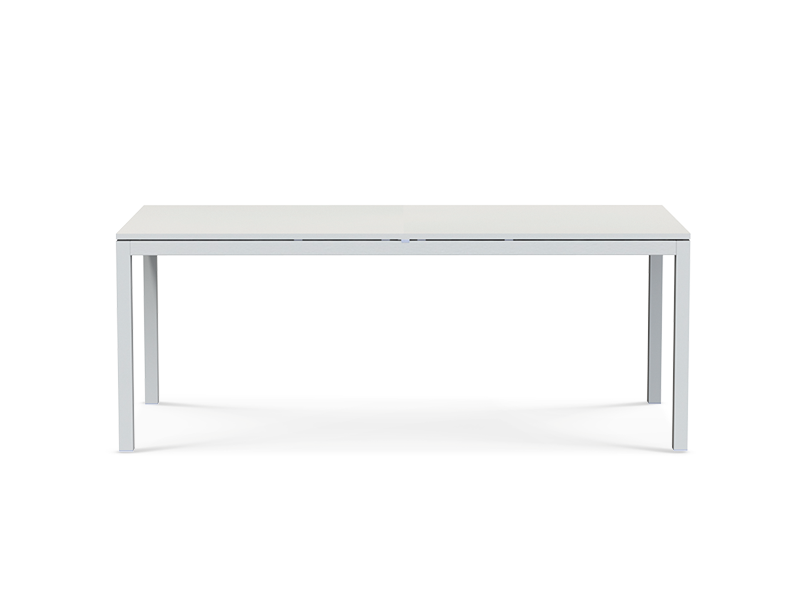 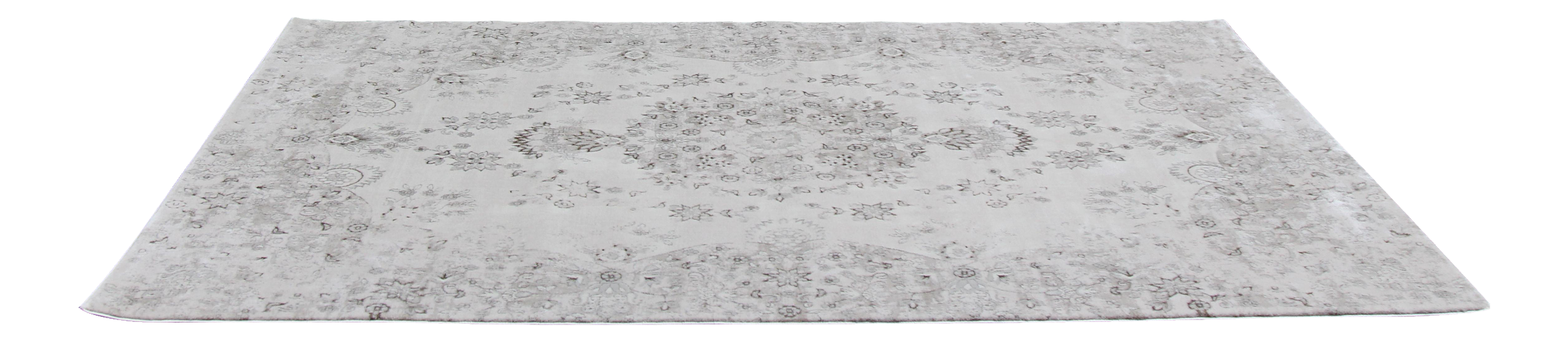 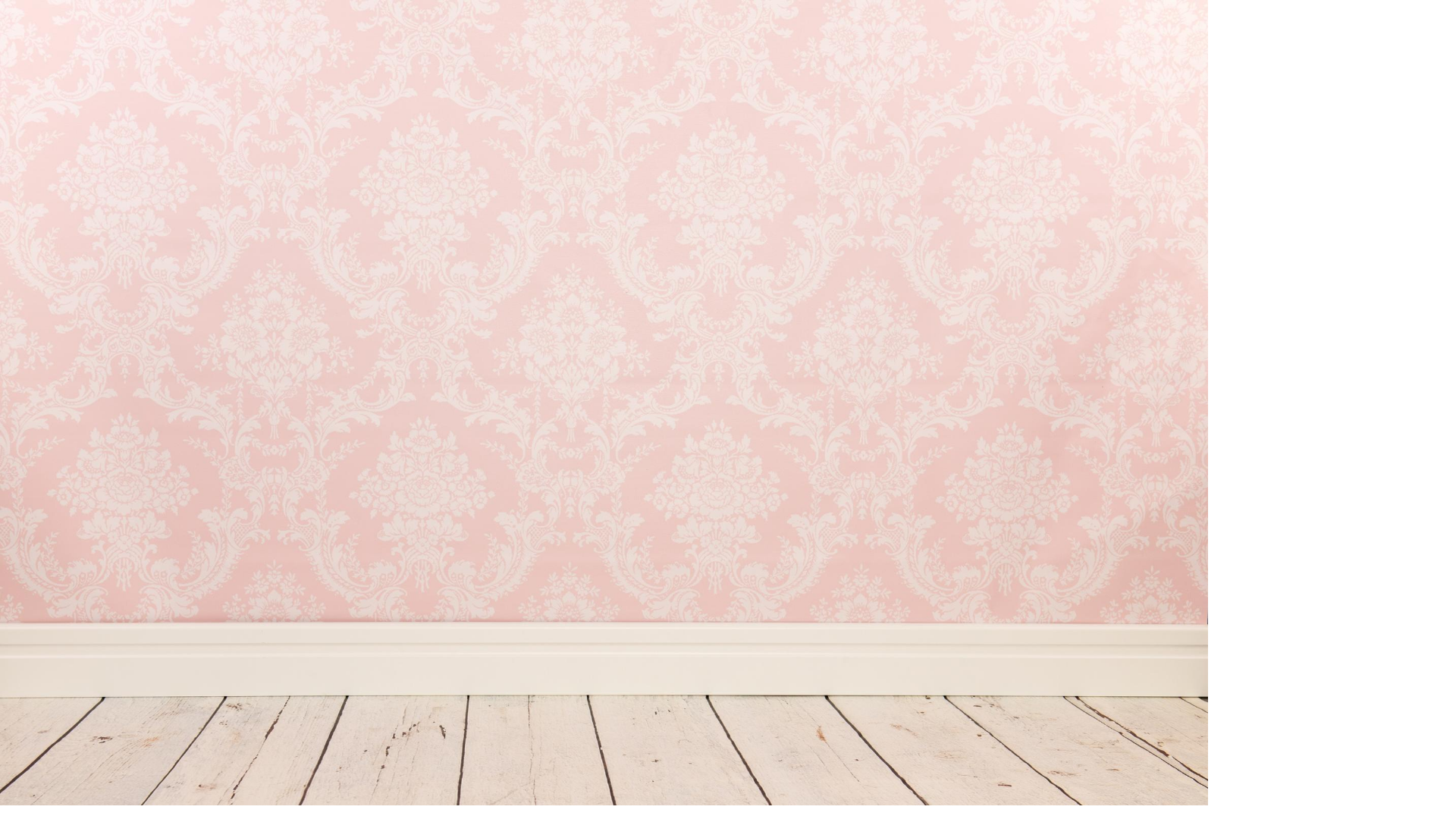 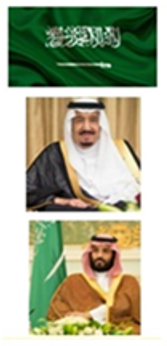 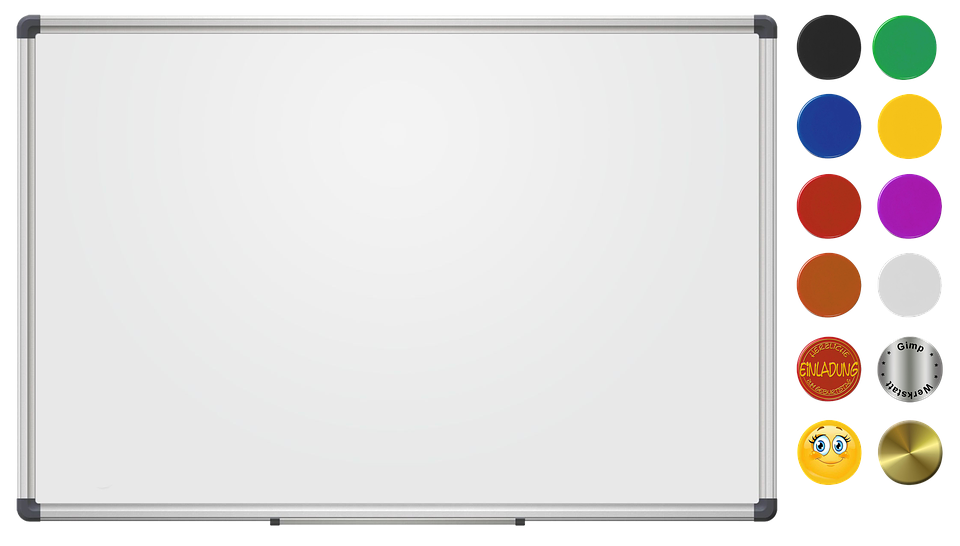 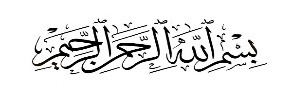 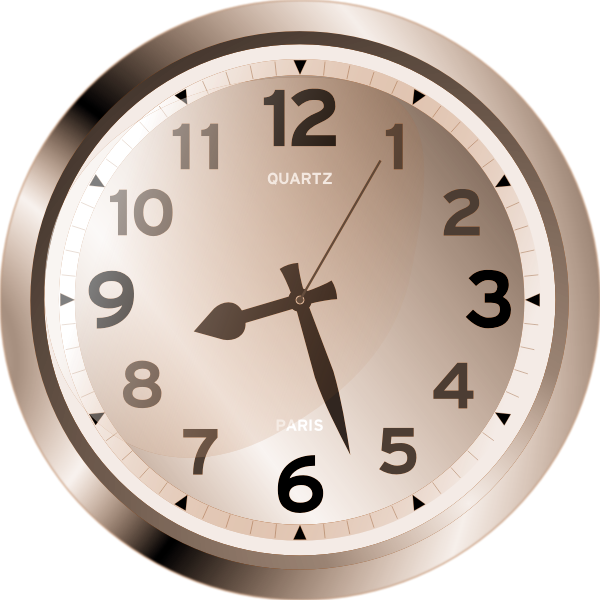 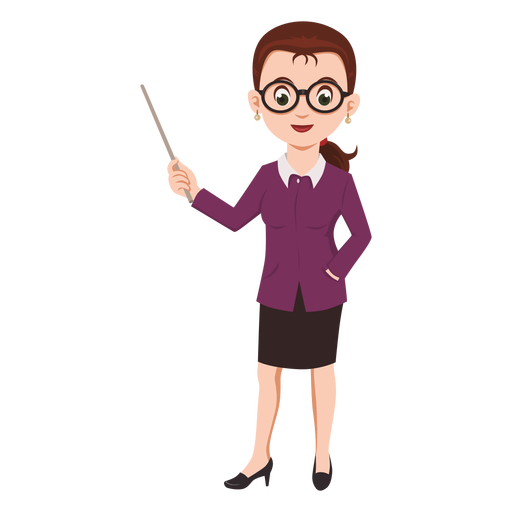 الواجب 
استكمال حل الاختبار والمراجعة
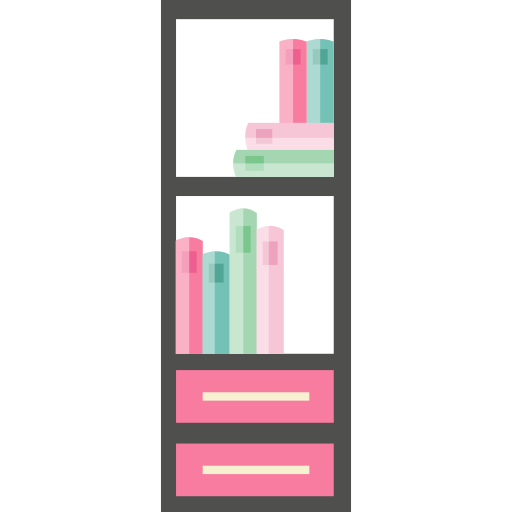 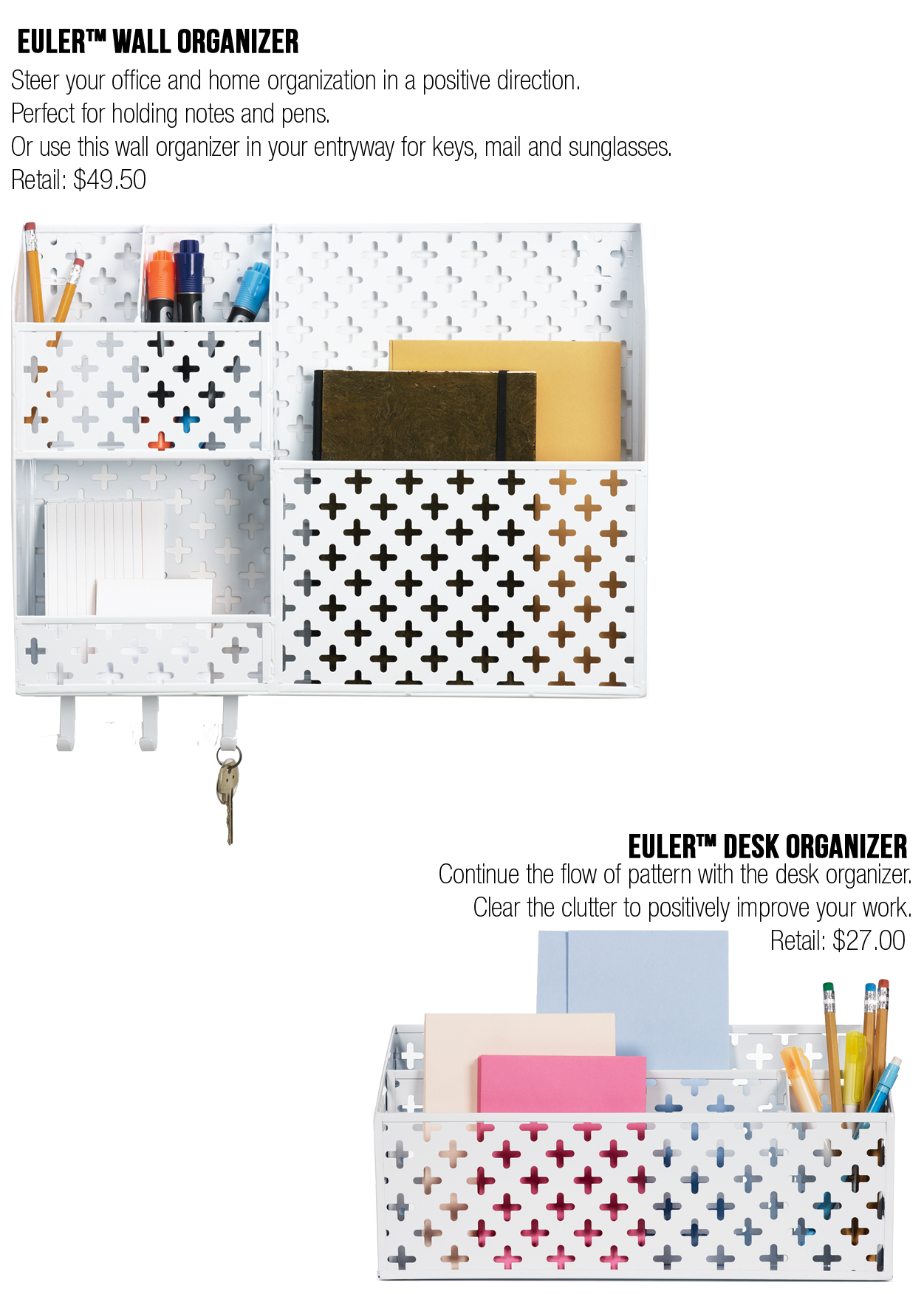 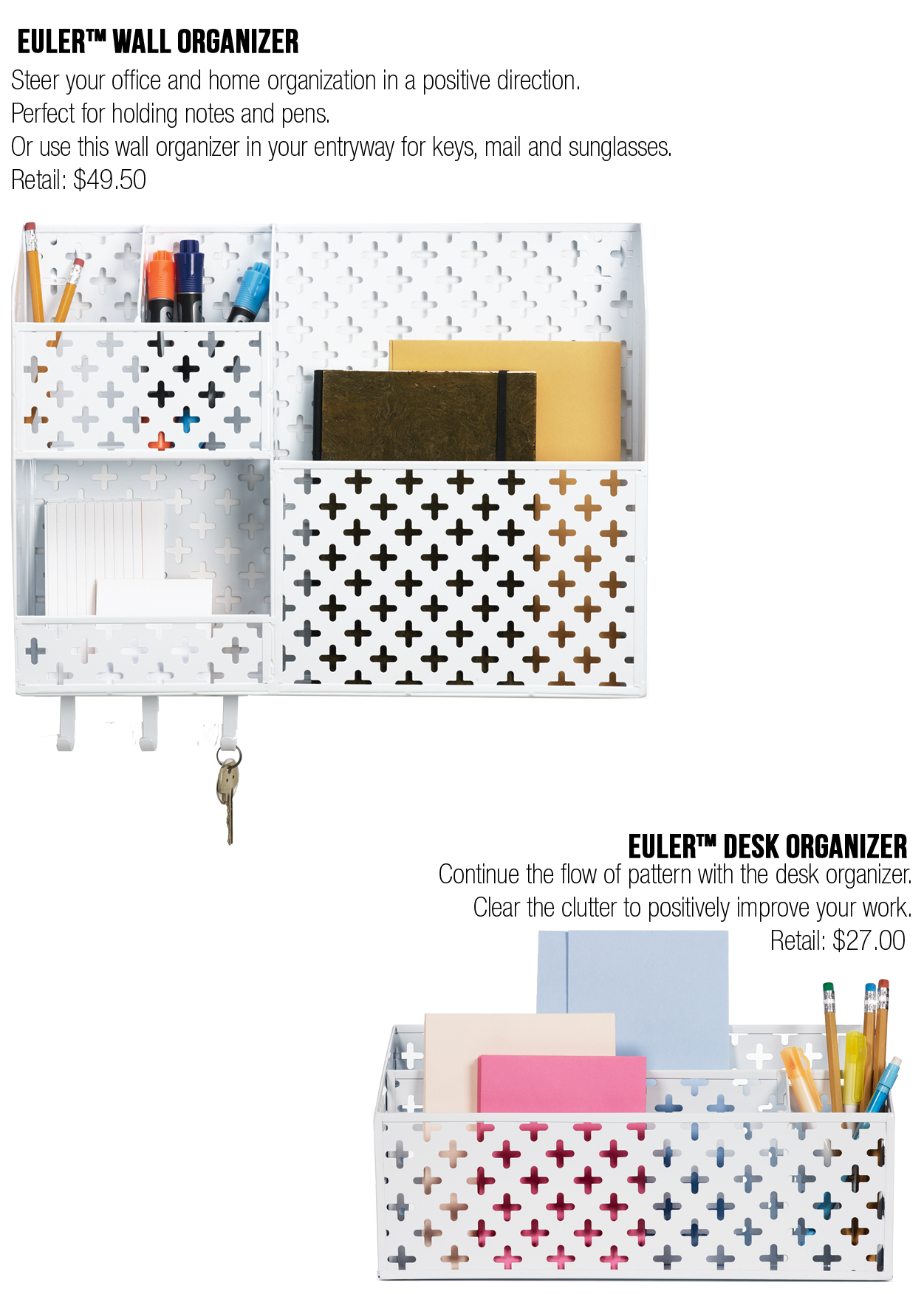 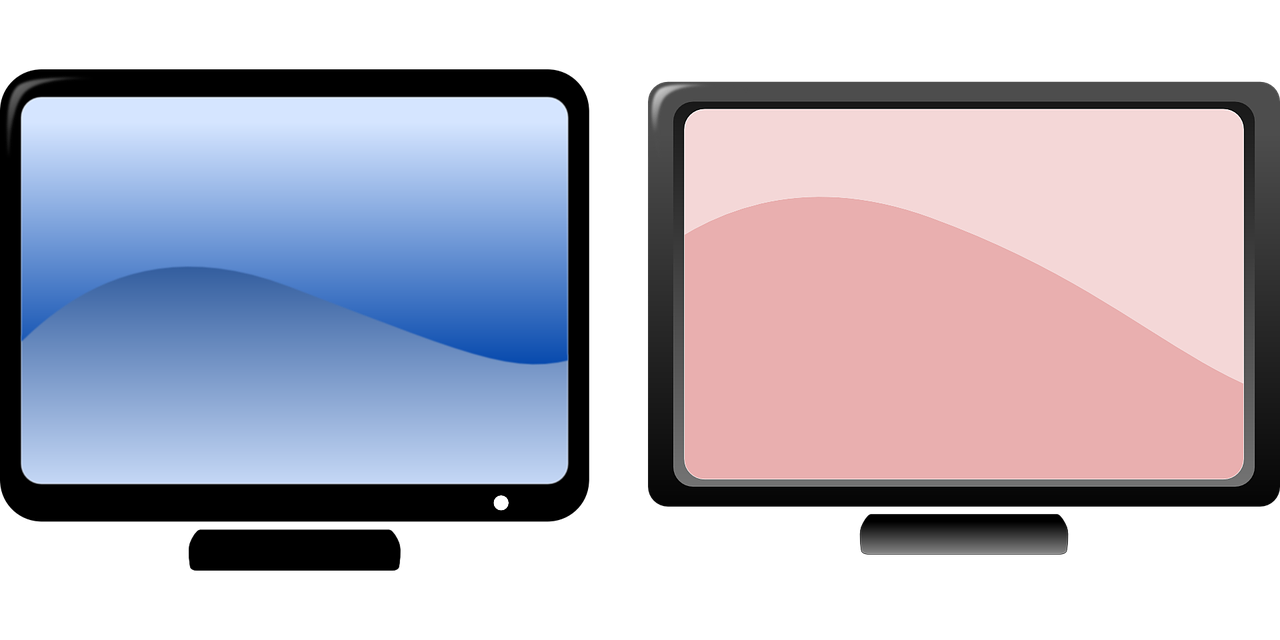 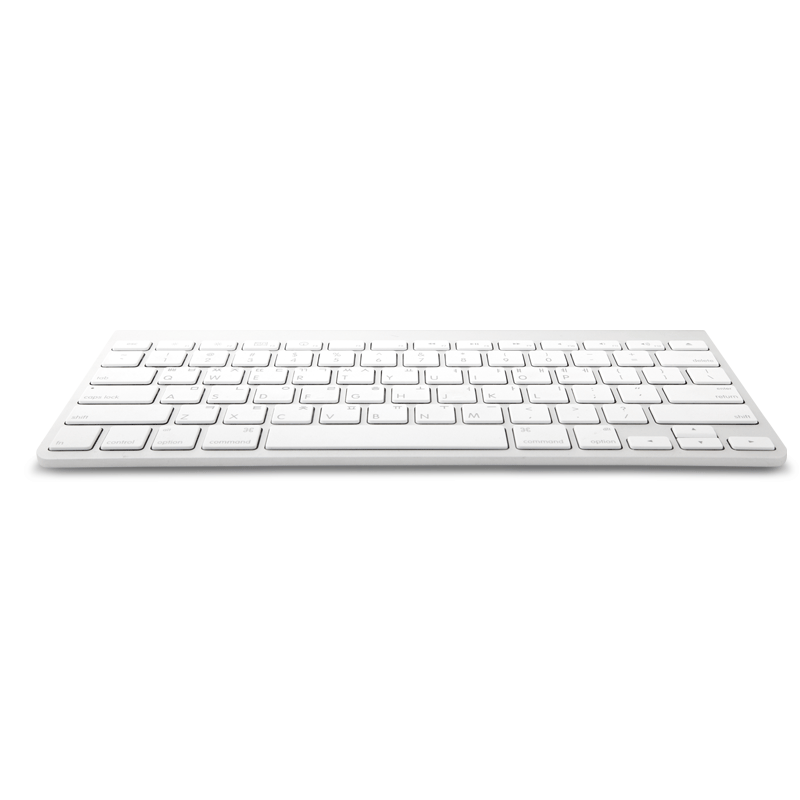 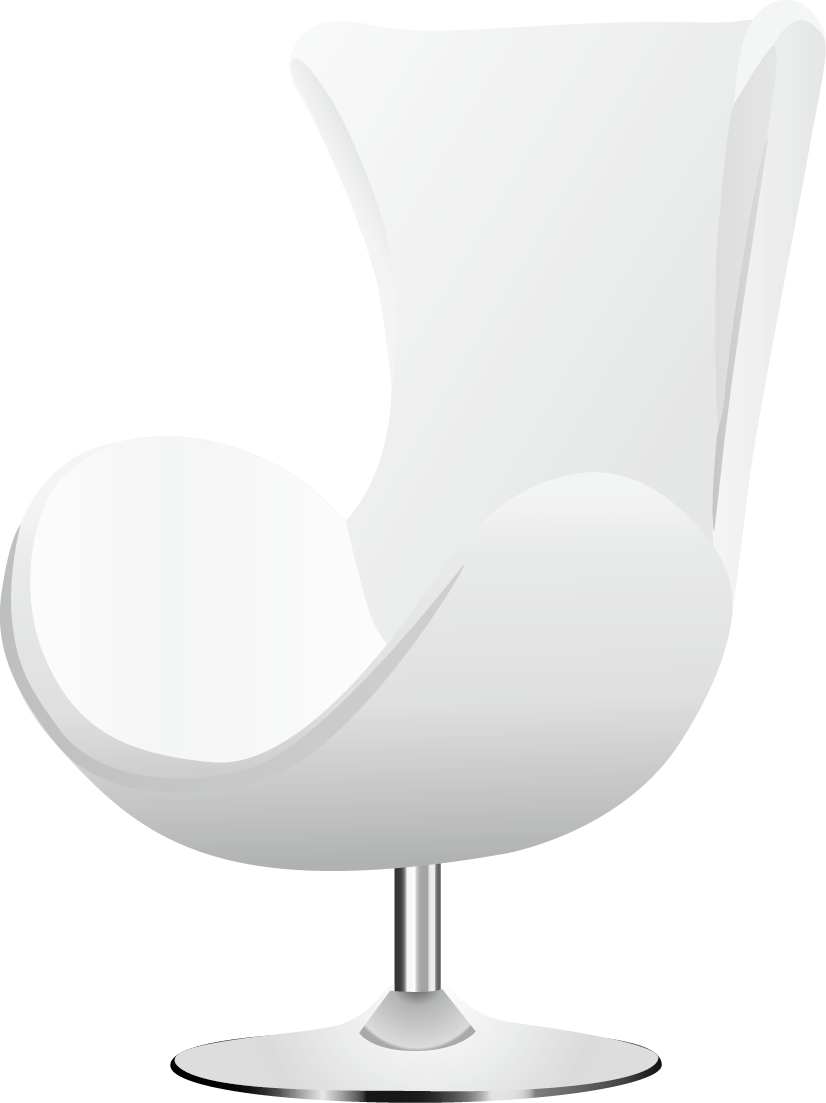 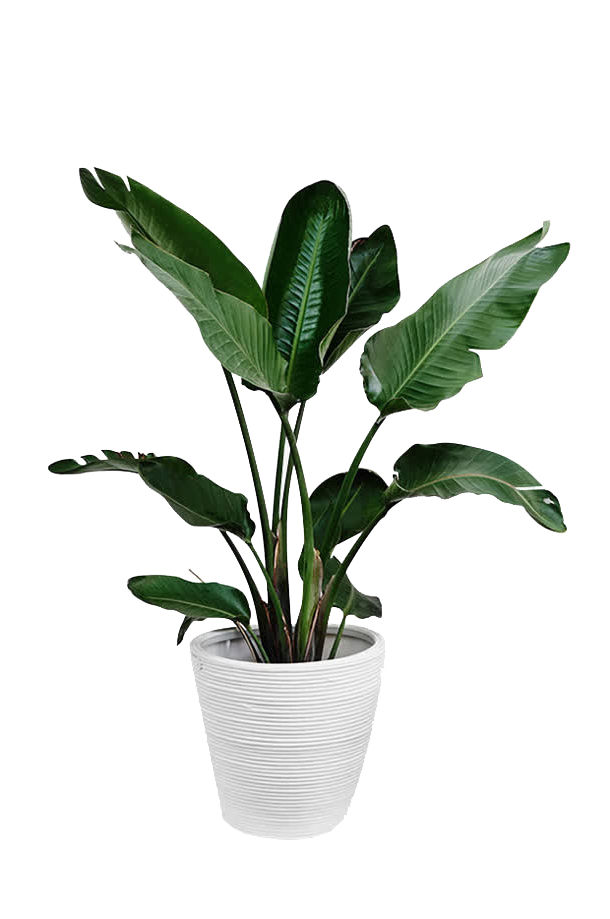 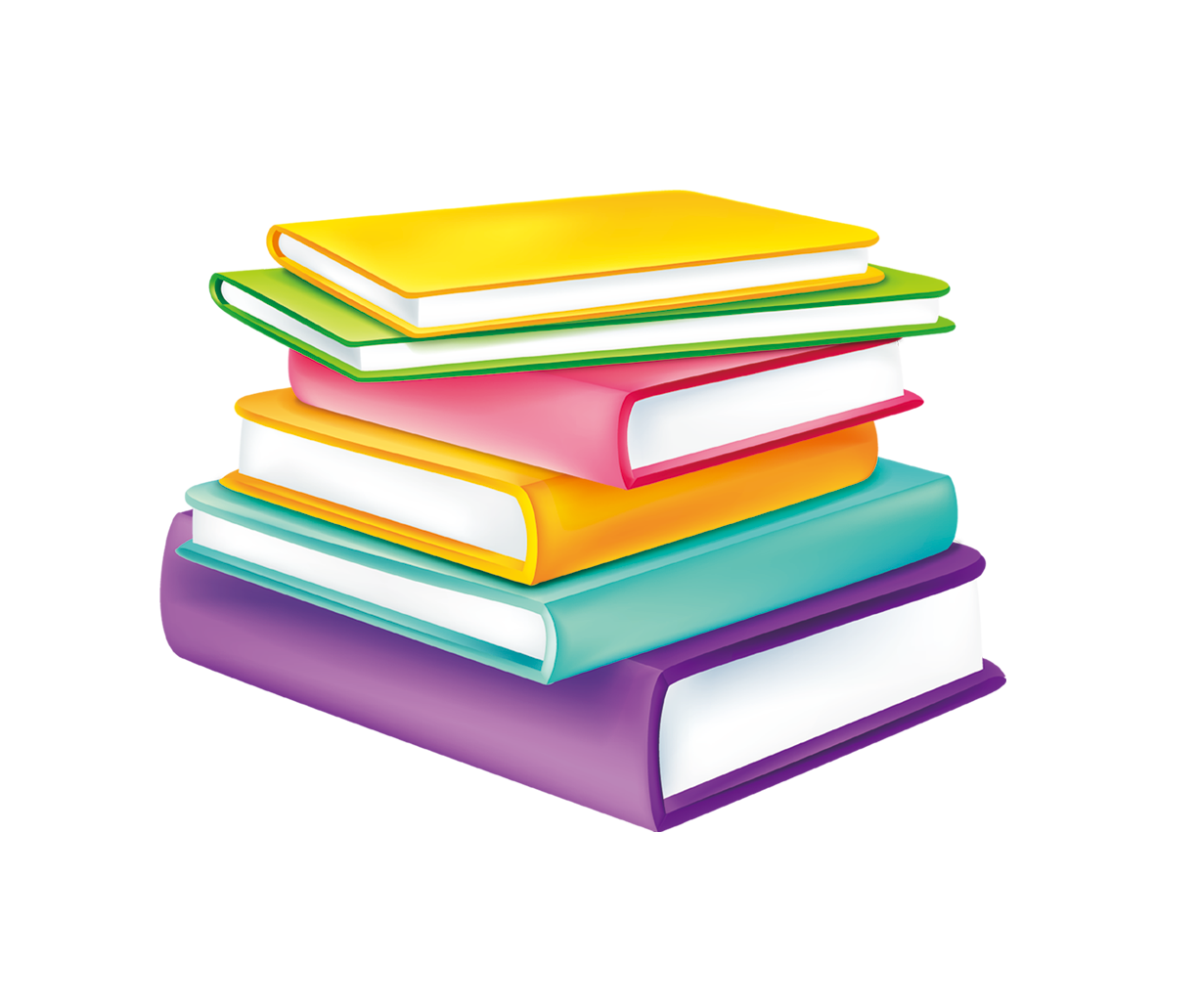 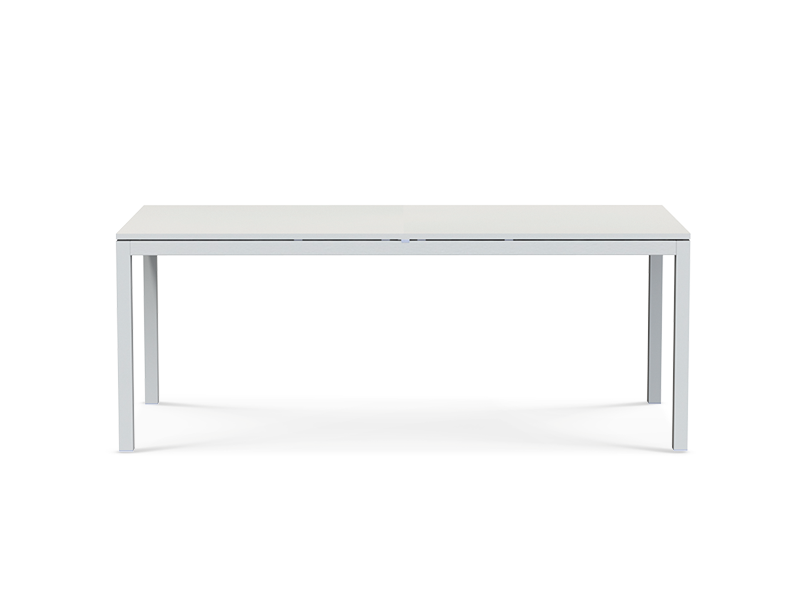 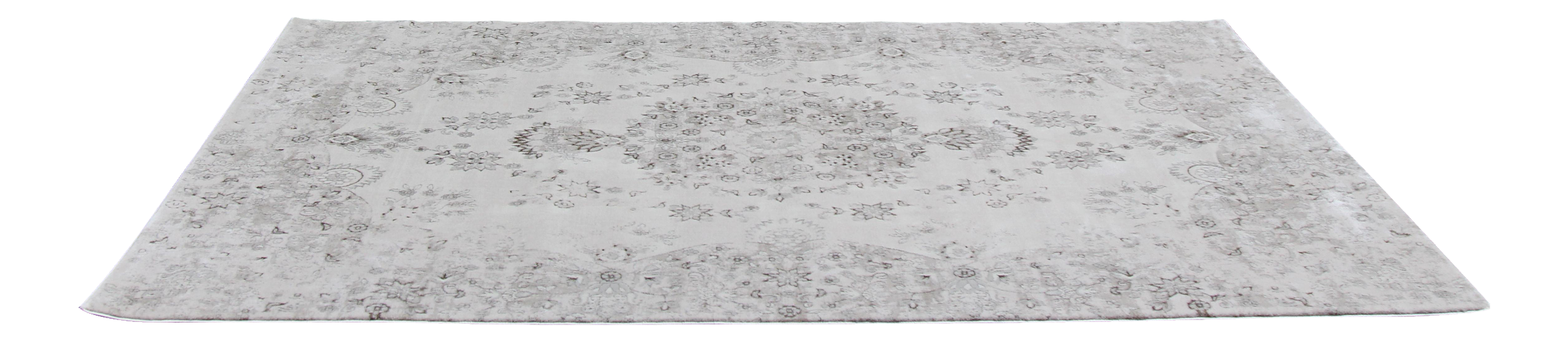